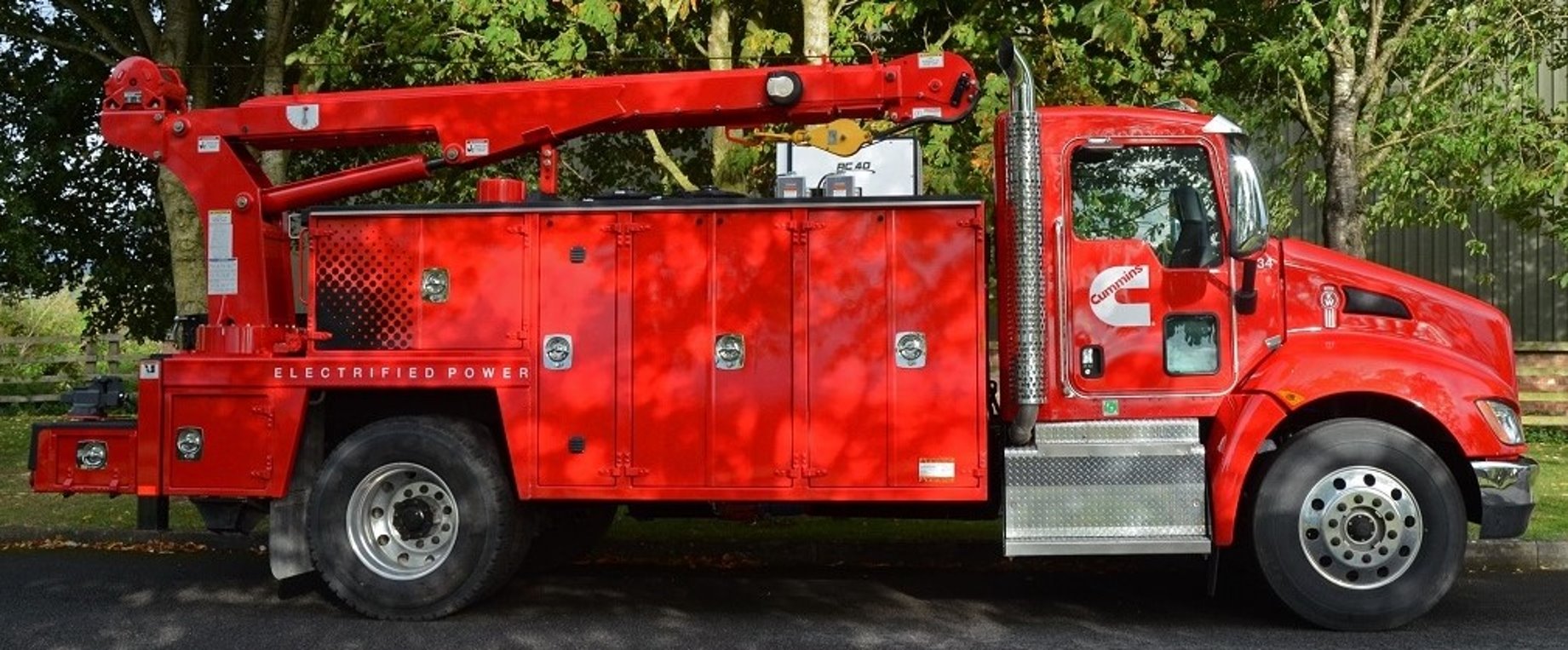 Hybrid Vehicle Battery Cooling
Team 507: Anthony Vicary | Chris Carley | Clayton Carlson | Corey Kelley | Jacob Owens
TEAM 507
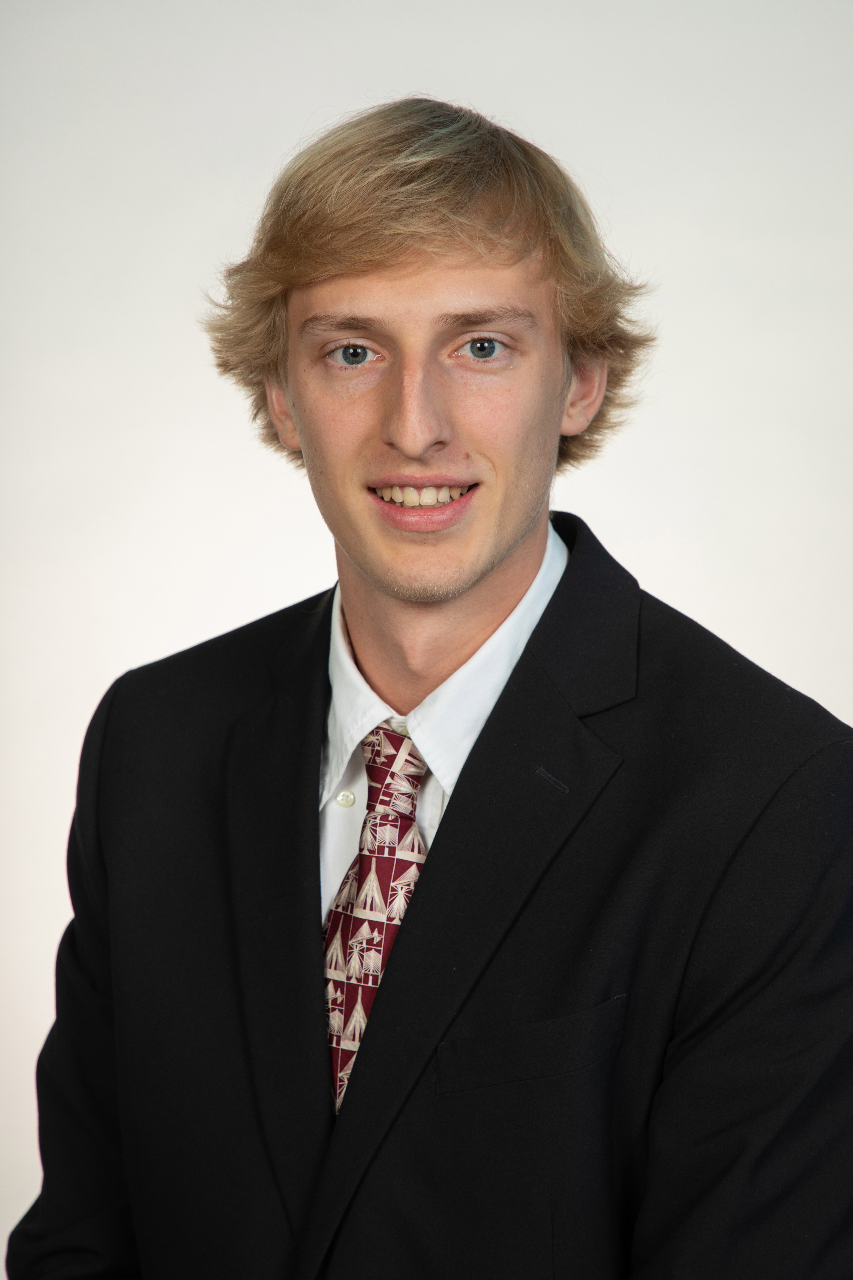 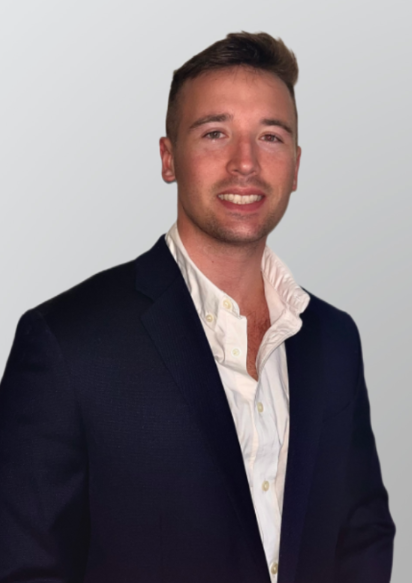 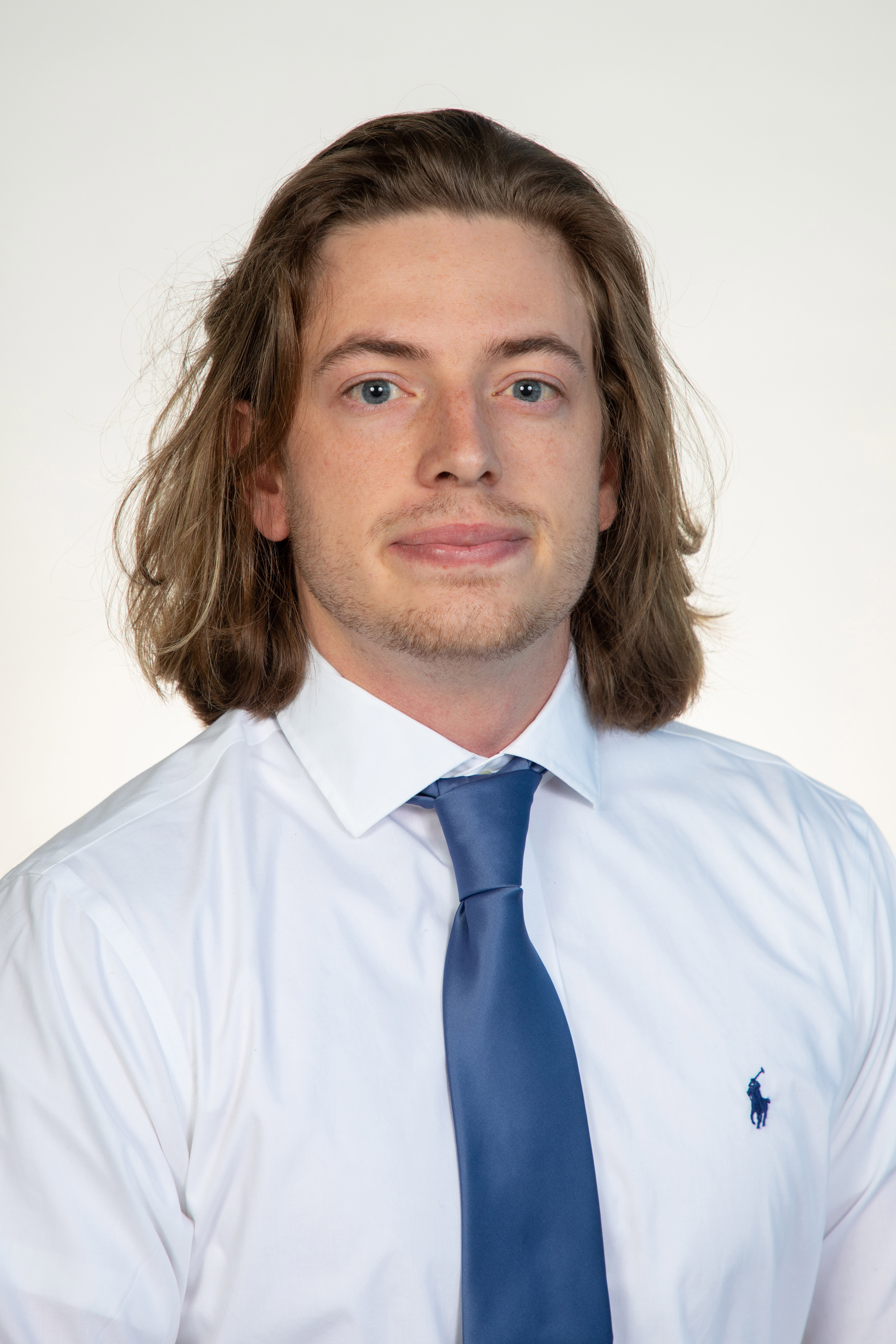 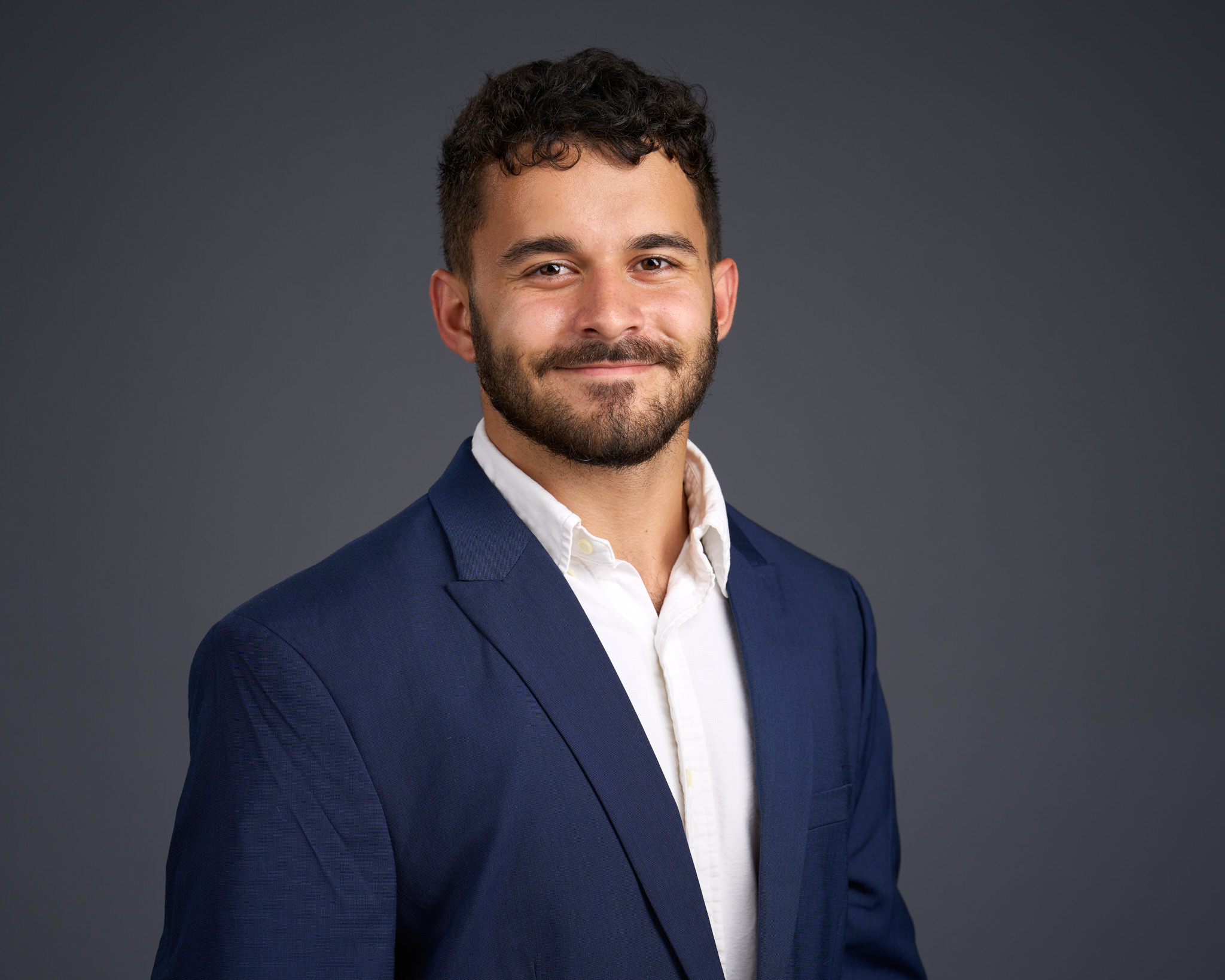 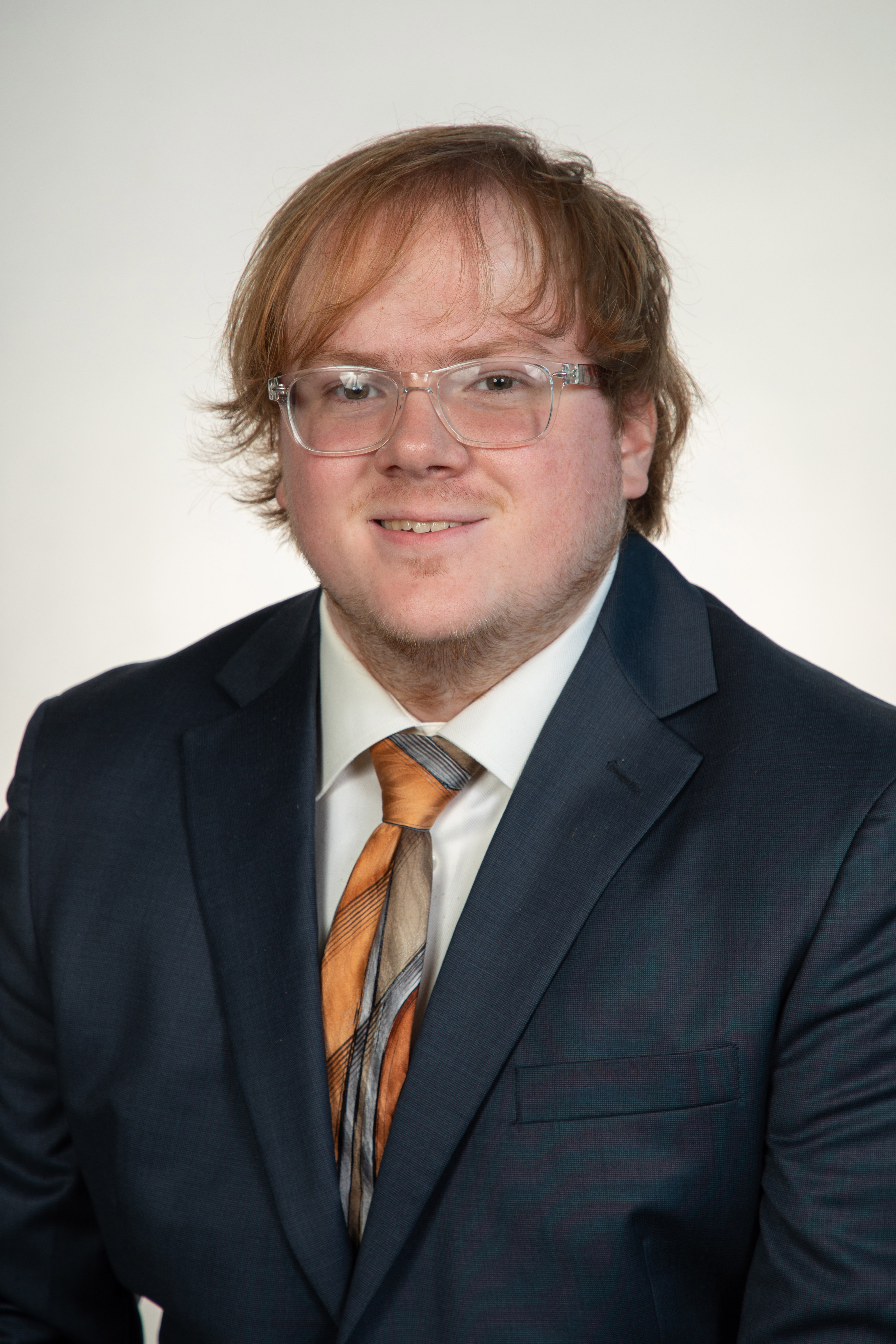 Chris Carley
Manufacturing Engineer
Corey Kelley
Systems 
Engineer
Clayton Carlson
Thermal Fluid Engineer
Anthony Vicary
Heat Transfer
Engineer
Jacob Owens
Design Engineer
2
Sponsor and Advisor
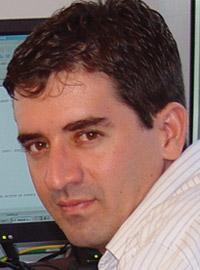 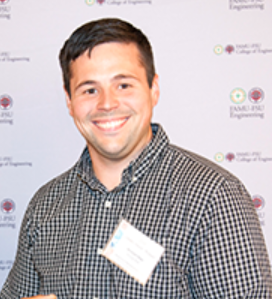 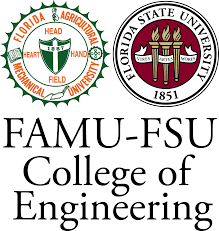 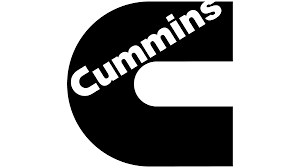 Dr. Juan Ordonez
FAMU-FSU College of Engineering
Dr. Michael Hayes
Cummins, Inc
Material Engineer
Chris Carley
3
Project Objective
The objective of this project is to design a cooling method for a hybrid vehicle battery pack that is at least 5% more effective than current industry standards.
Chris Carley
4
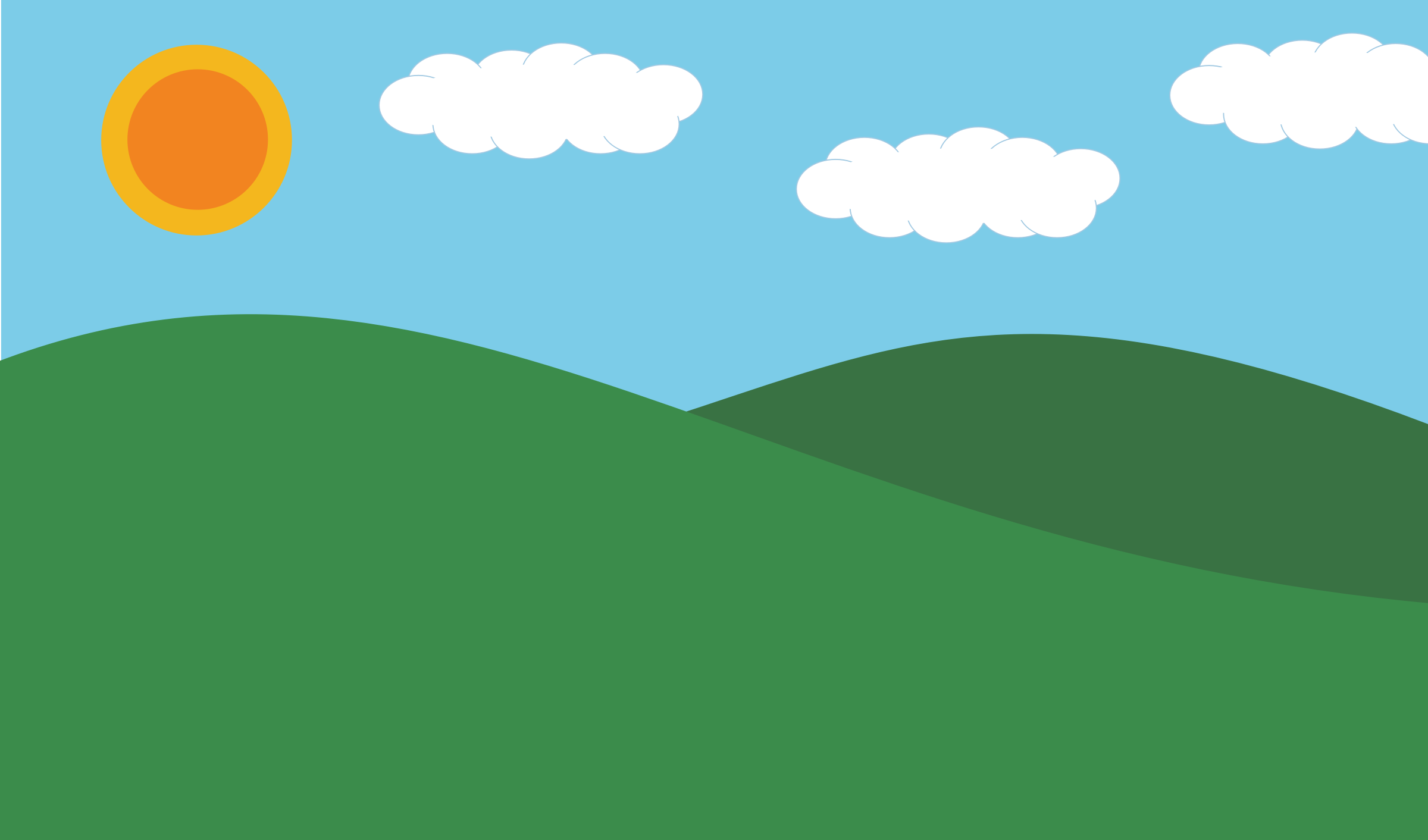 Background
Increased emissions standards and improvements in Lithium-Ion Batteries
Lead to development of hybrid and electric trucks
Chris Carley
5
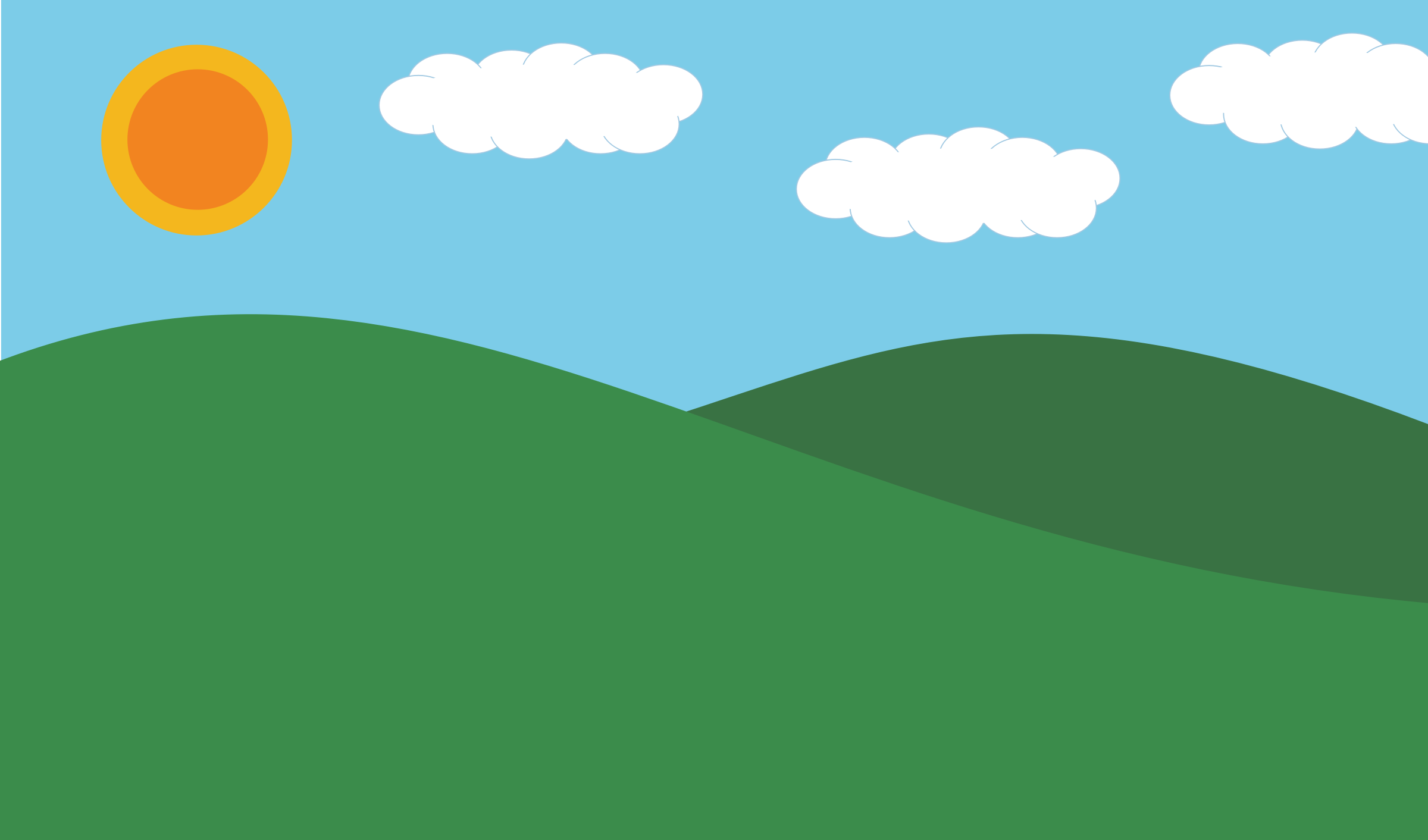 Background
Exposure to high temperatures degrades Lithium-Ion Batteries
Exposure to low temperatures increases internal resistance within battery
Chris Carley
6
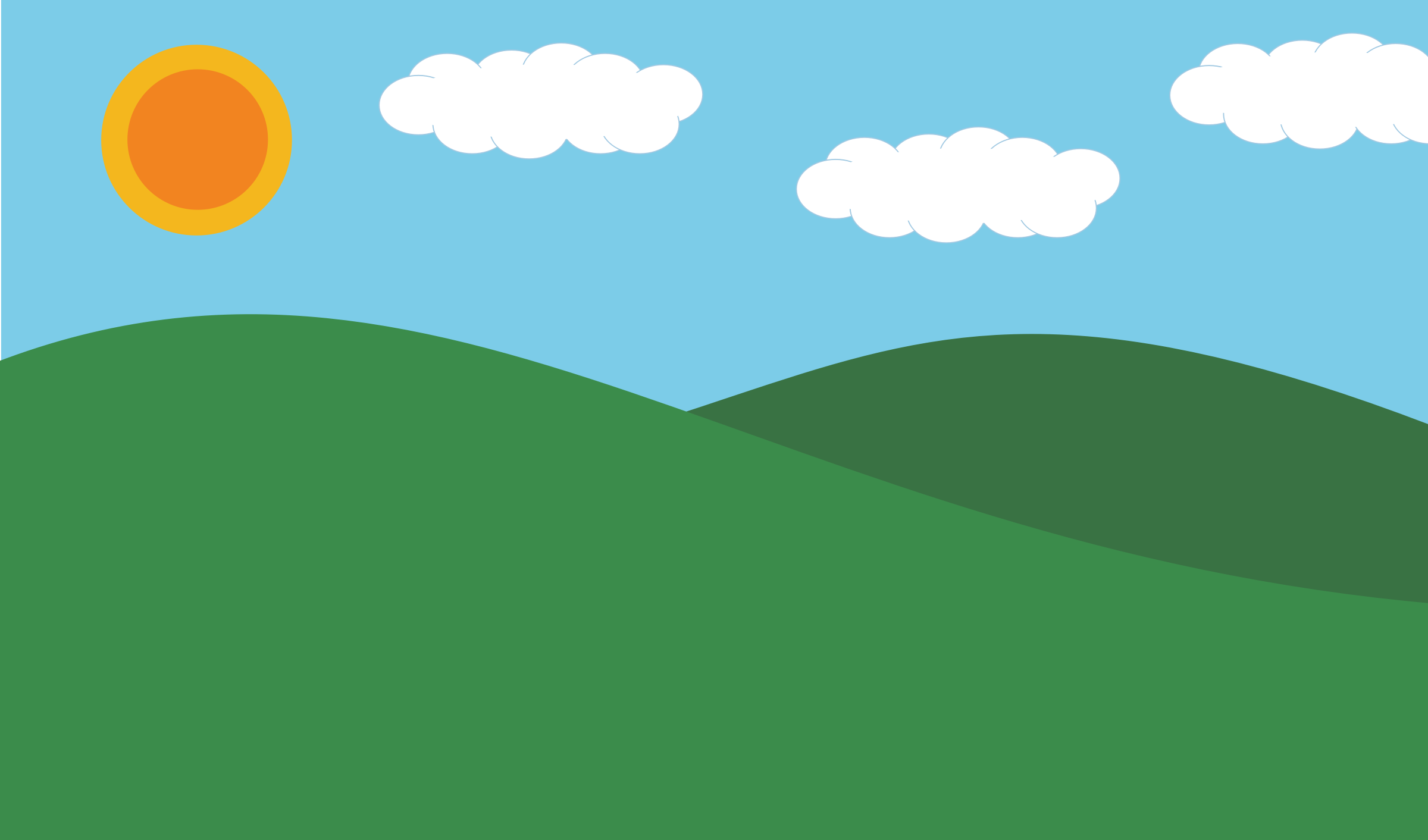 Background
Cooling methods must keep up with increase thermal loads
Large current is produced within the battery and large amount of heat are produced
Acceleration requires large amounts of power
Chris Carley
7
Battery Pack Components
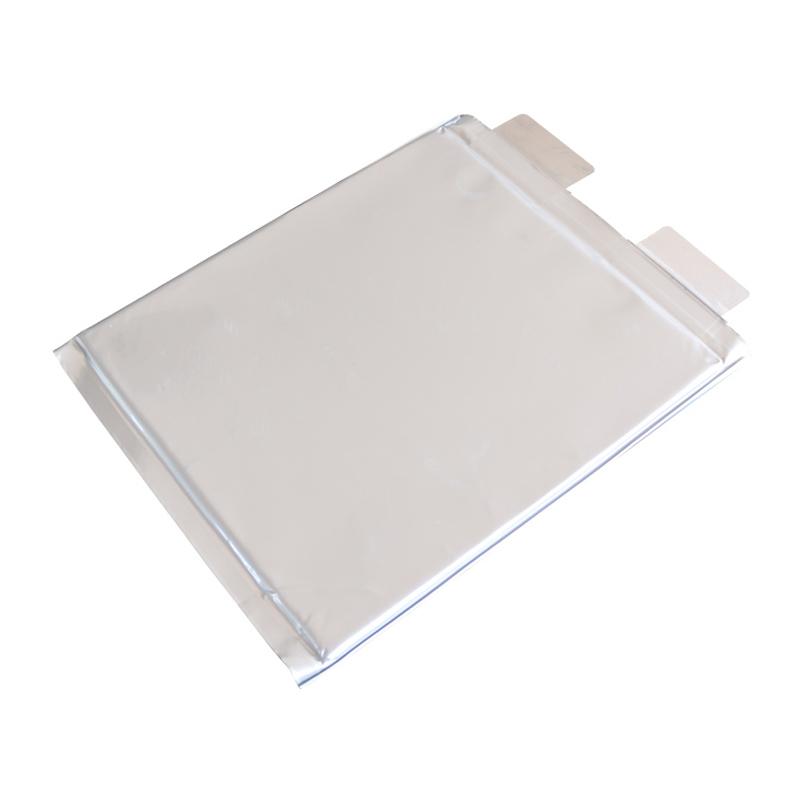 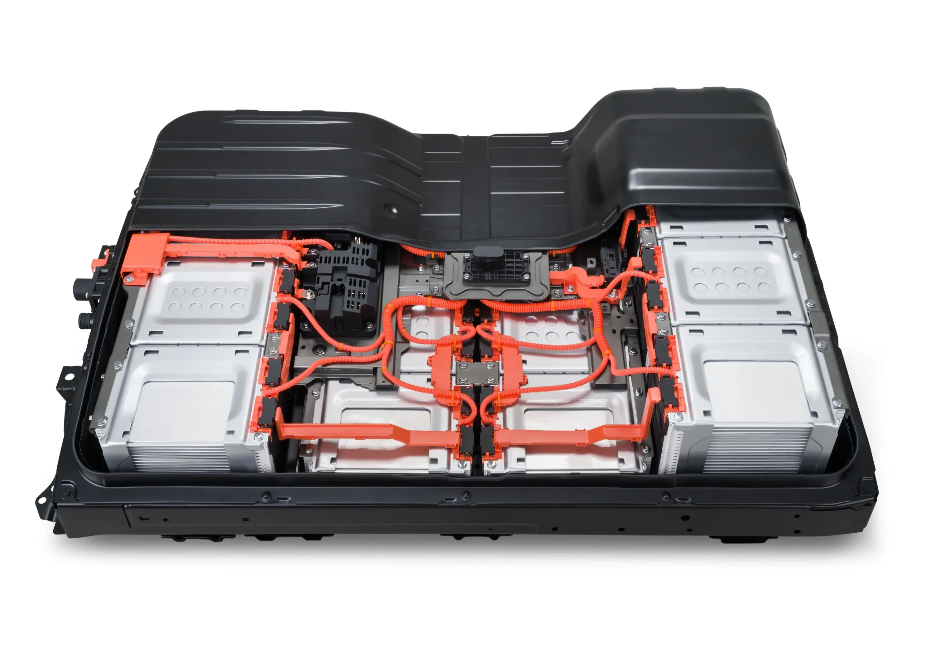 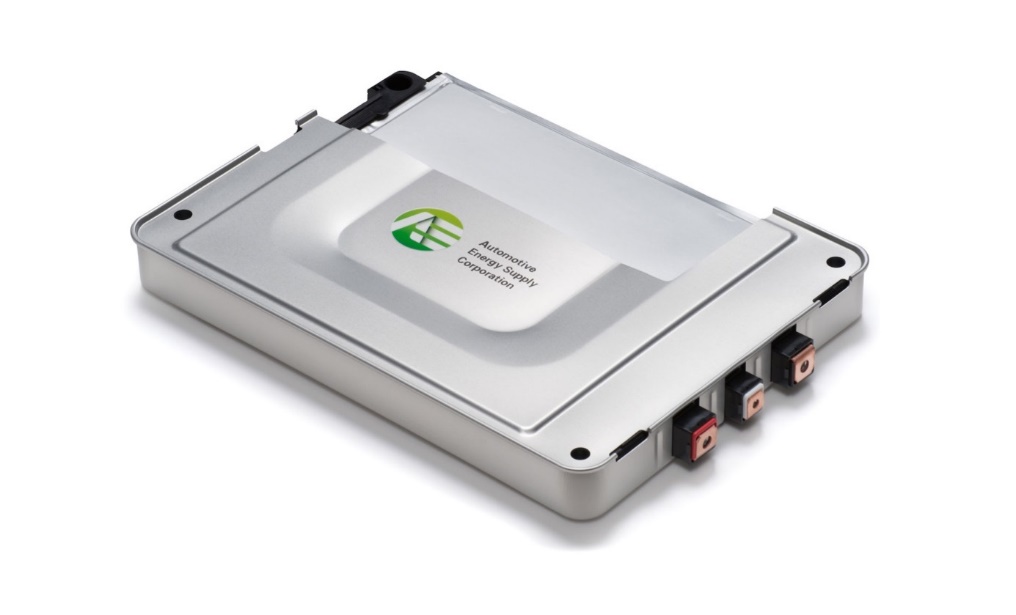 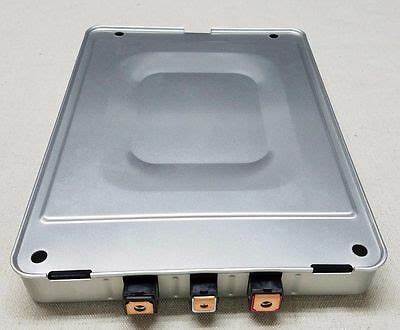 Battery Pack
Pouch Cell
Module
Chris Carley
8
Chris Carley
9
Assumptions
Design will be based on a Nissan Leaf pouch cell module
Not able to physically open a battery module
Battery will be subjected to a variety of operating conditions
Domain of project will be within battery enclosure
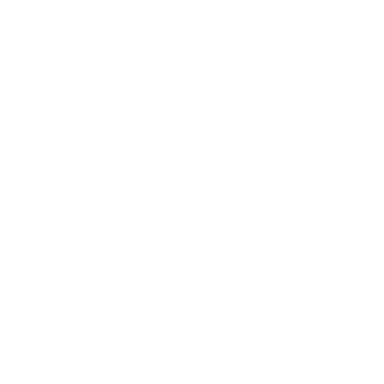 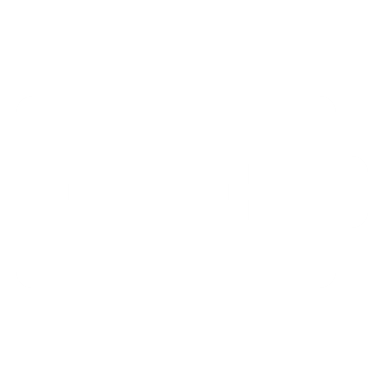 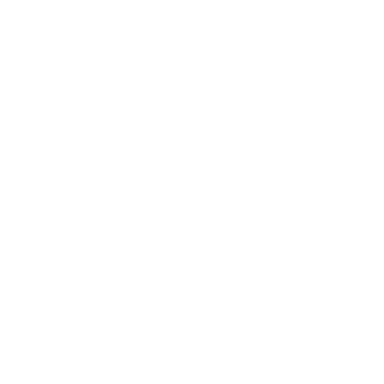 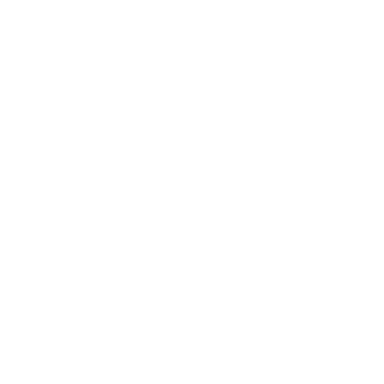 Chris Carley
10
[Speaker Notes: Mention that design will be implemented with 10 kWh battery pack in mind but will be scalable for larger battery packs]
Customer Needs
Concept must be lightweight
Works at extreme temperatures
Keep pumping power to a minimum
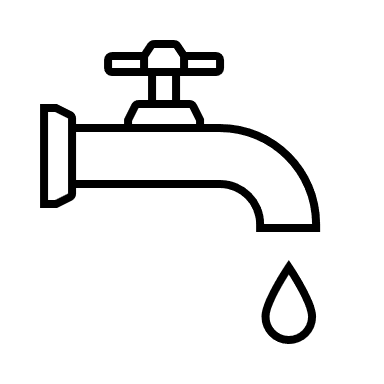 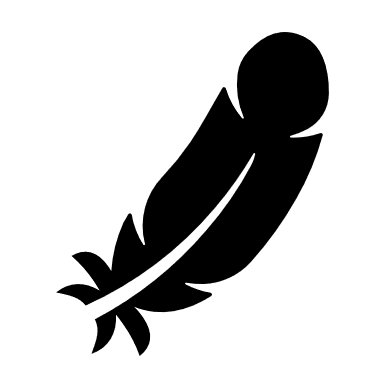 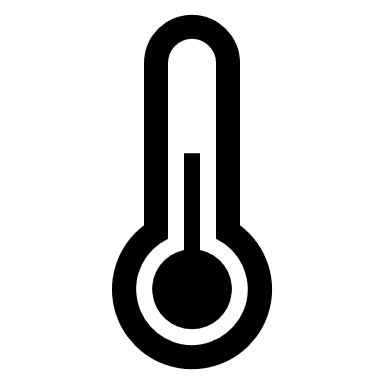 Handle high heat transfer rates
Implement at module level
Prevents puncture to pouch cells
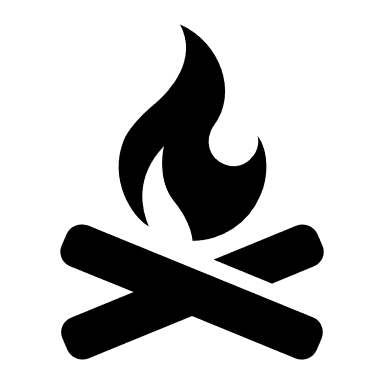 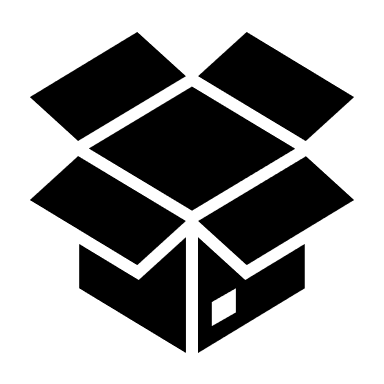 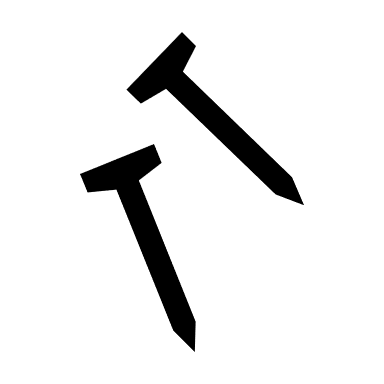 Chris Carley
11
Functions
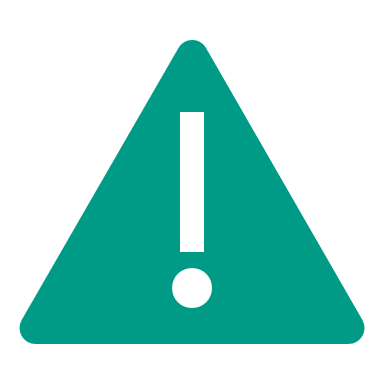 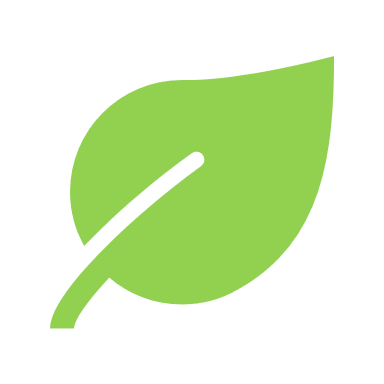 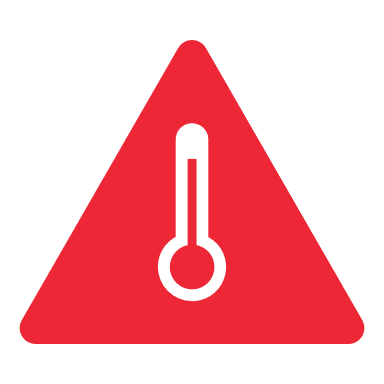 Chris Carley
12
Heat Transfer: Functions
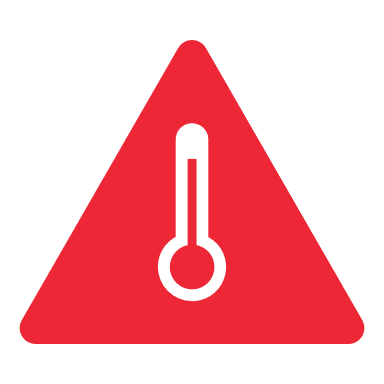 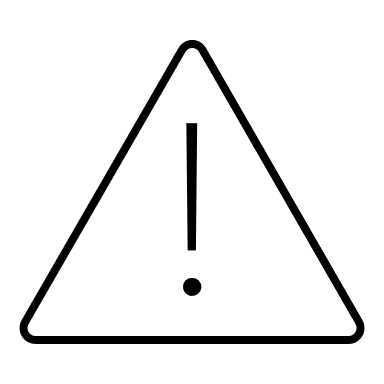 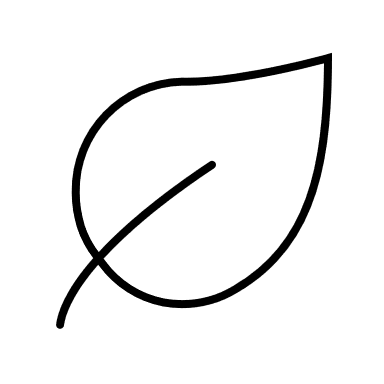 Chris Carley
13
Safety: Functions
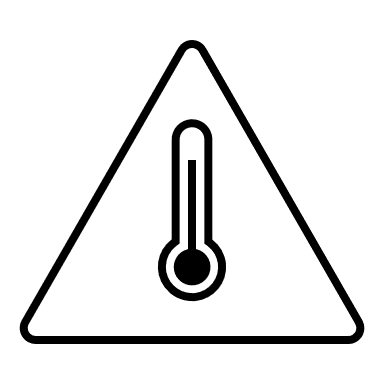 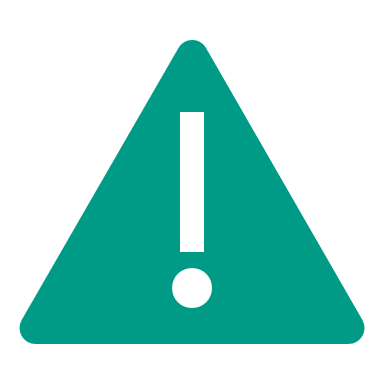 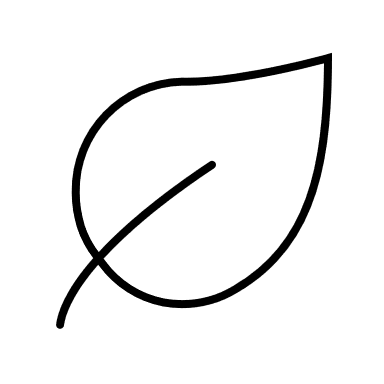 Chris Carley
14
Efficiency: Functions
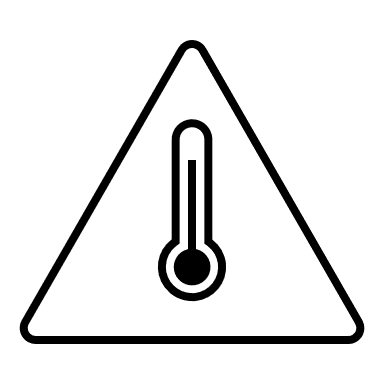 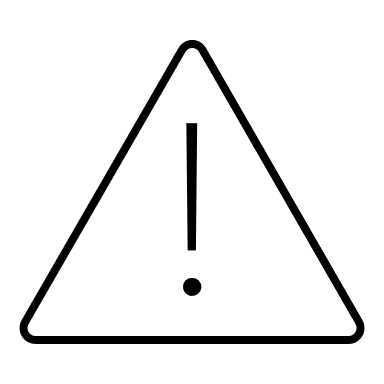 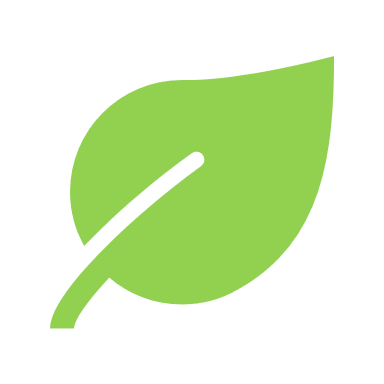 Chris Carley
15
Critical Targets
Size
Puncture
Temperature
Under 40° Celsius
261x216x8mm
110 MPa
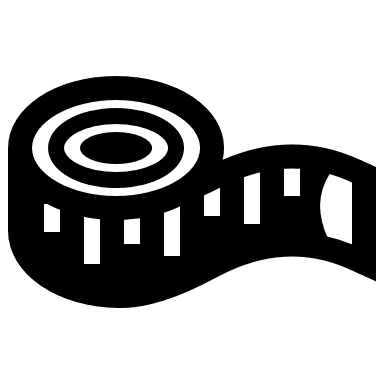 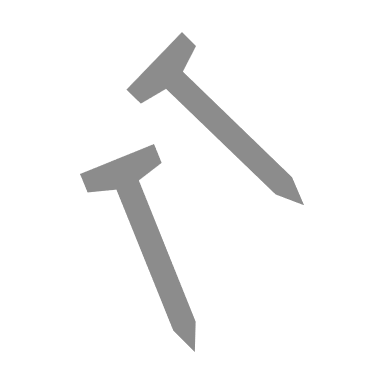 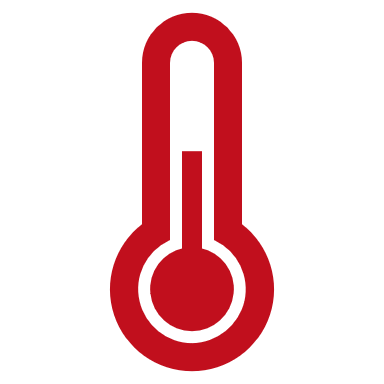 Anthony Vicary
16
Critical Targets
Weight
Pressure Loss
Long Lasting
10 years
20% module weight
1 kPa
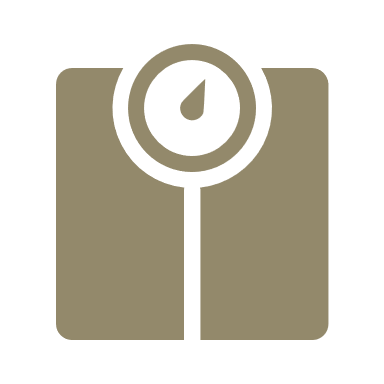 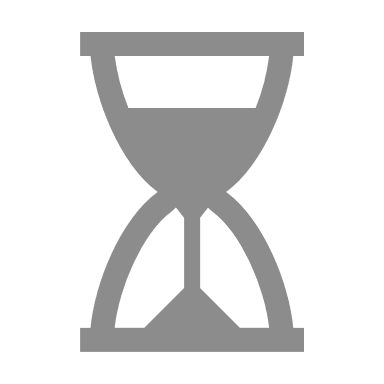 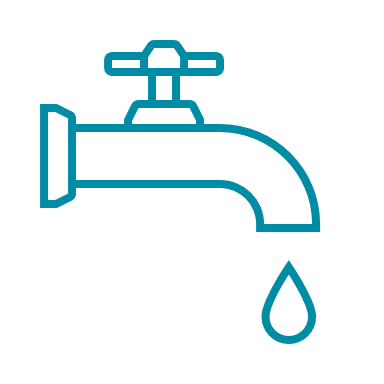 Anthony Vicary
17
Initial Design: Cooling Pipes around Inner wall of Module
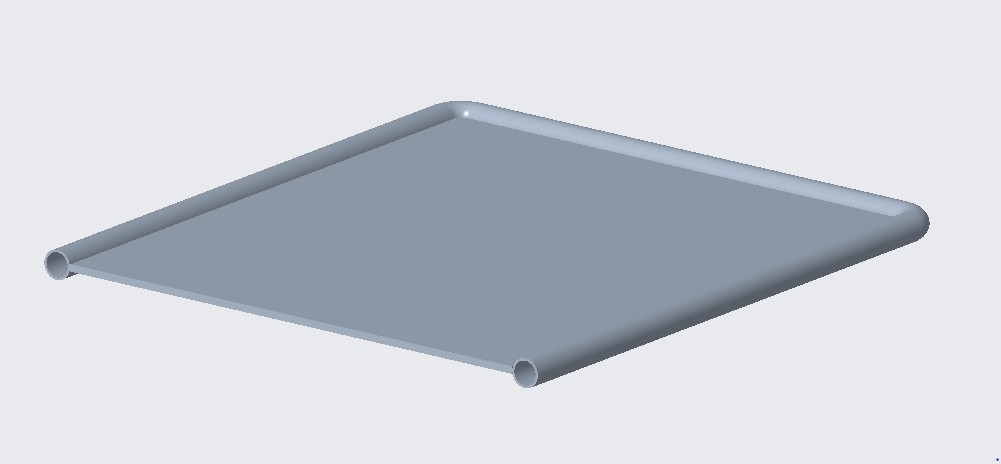 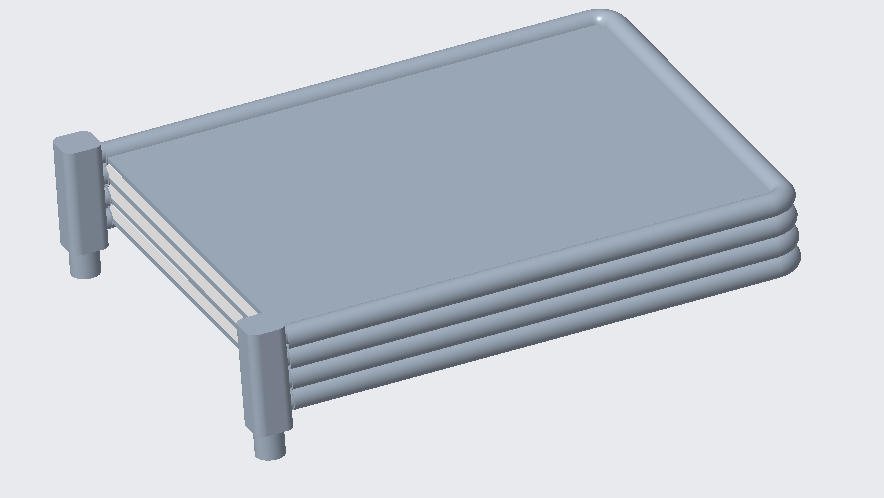 Coolant channels fit within module walls
Coolant Channel
Coolant inlet and outlet
Anthony Vicary
18
Revised Design
Initial Design
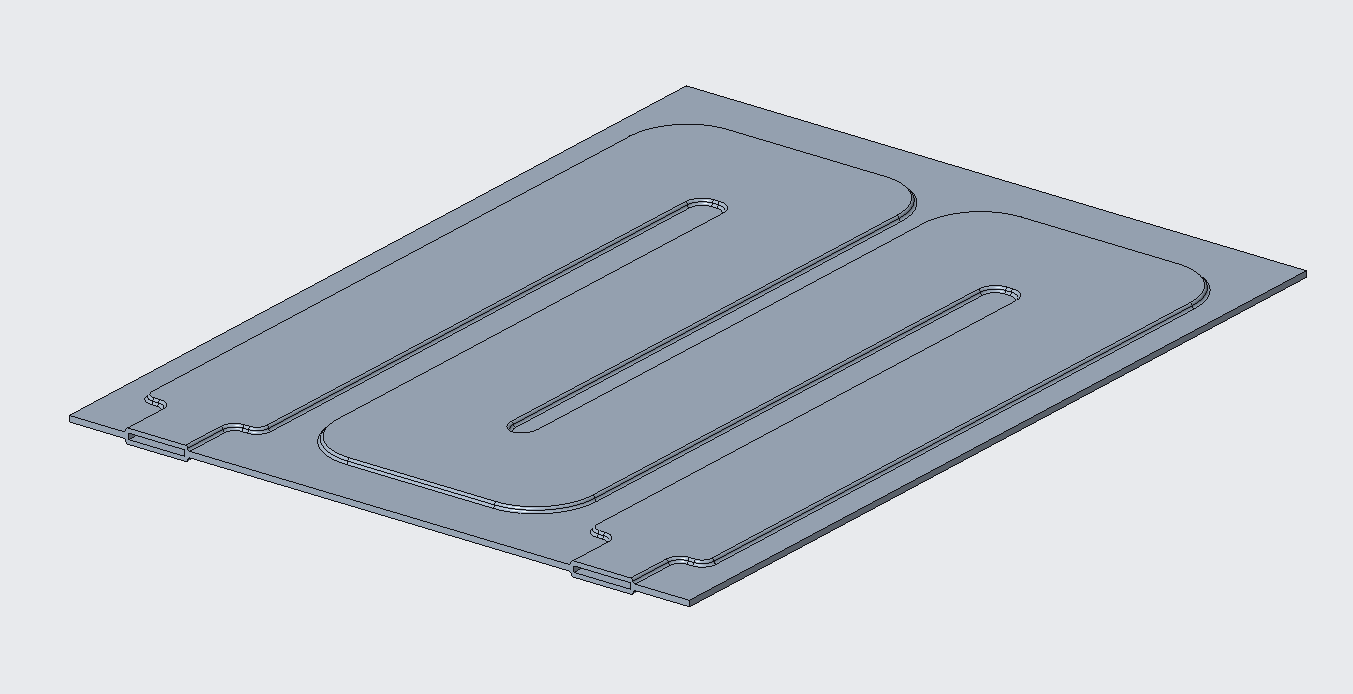 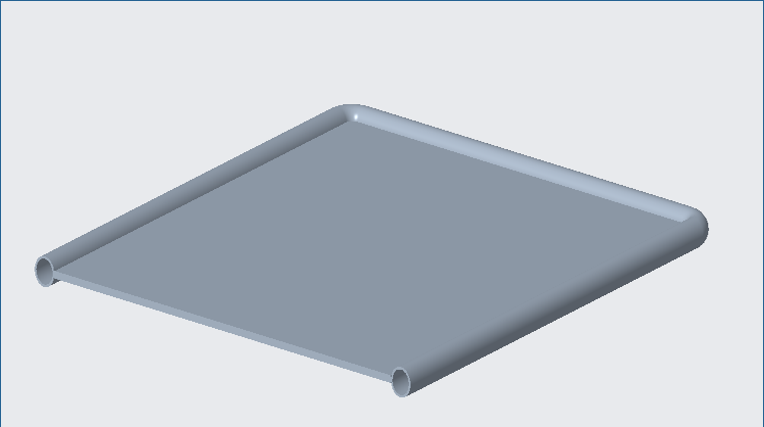 Anthony Vicary
19
Pressure Loss
Initial Coolant Channel
Revised Coolant Channel
Universiteit Brussel Research
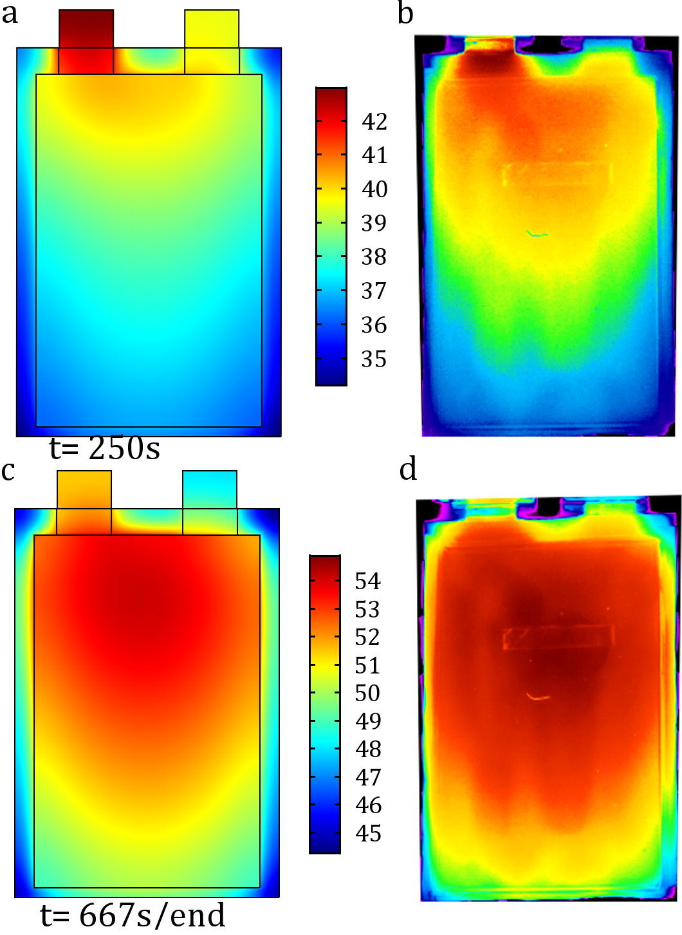 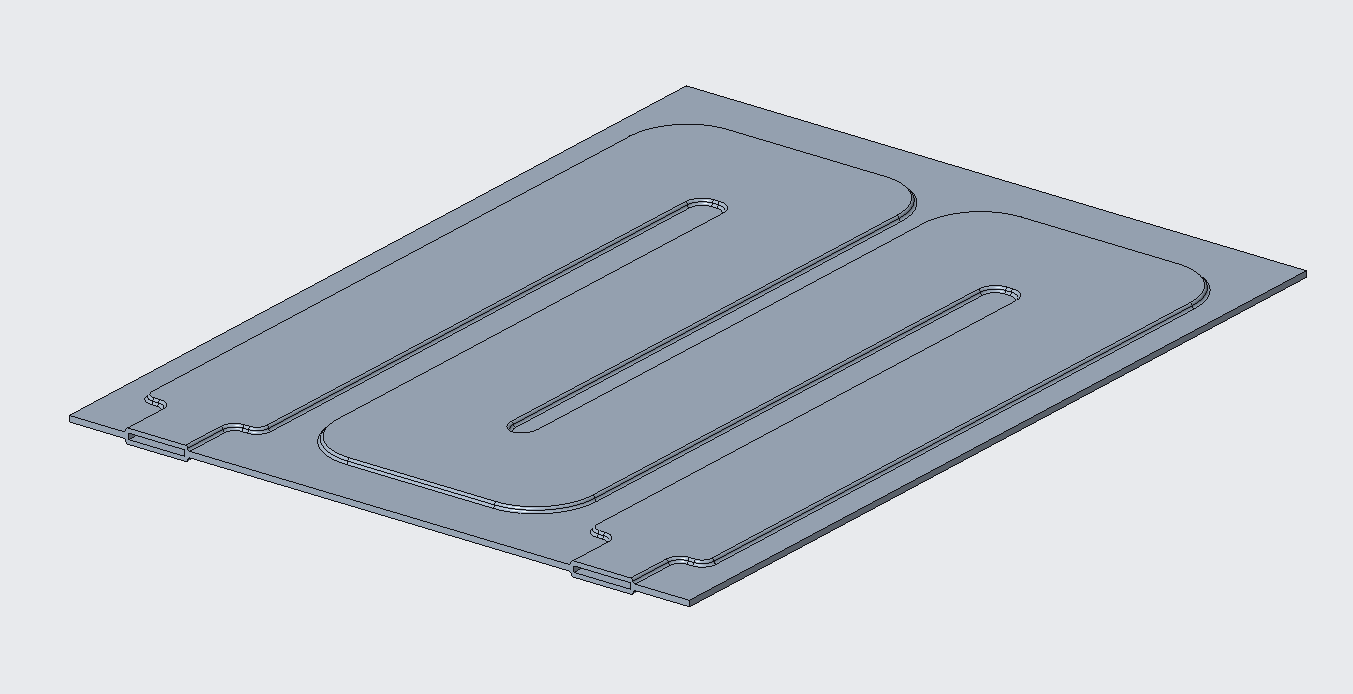 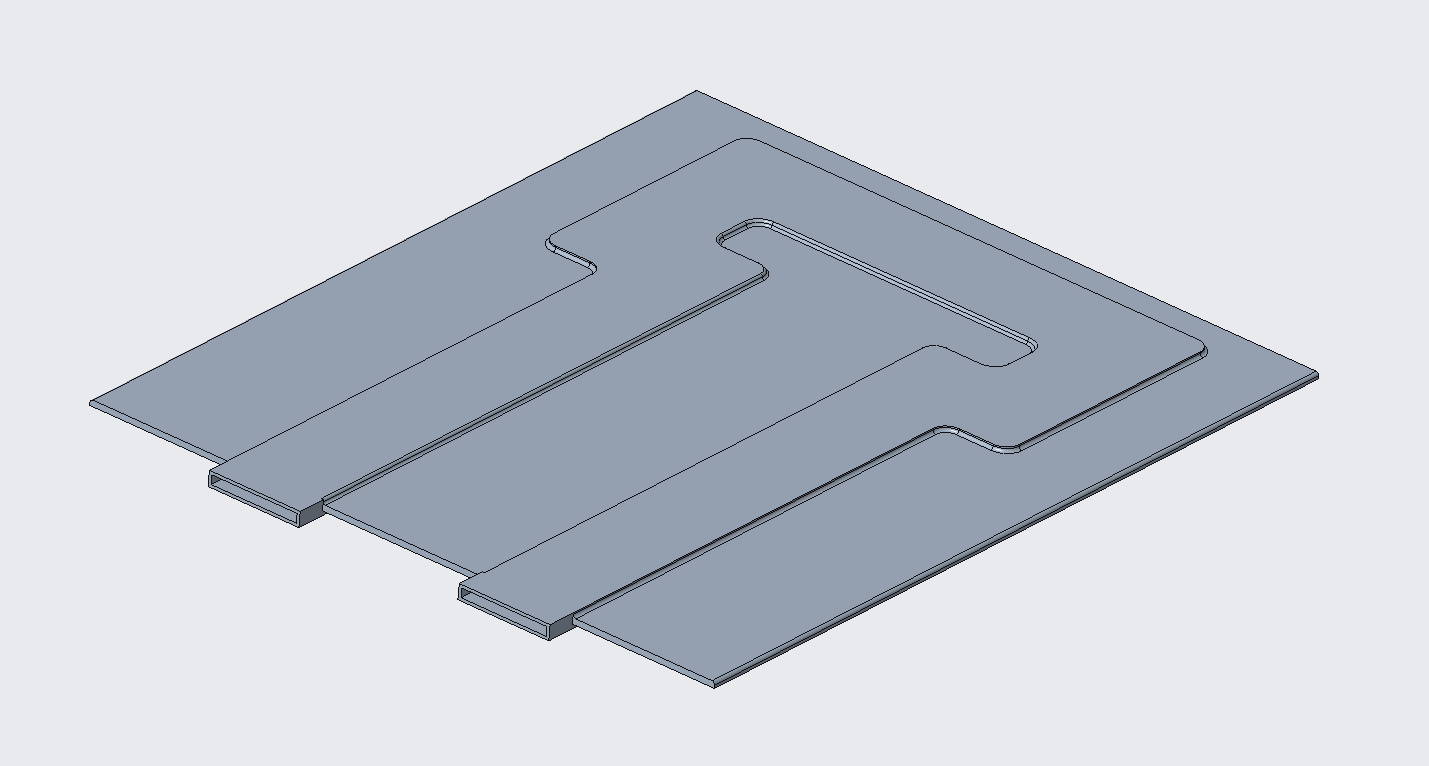 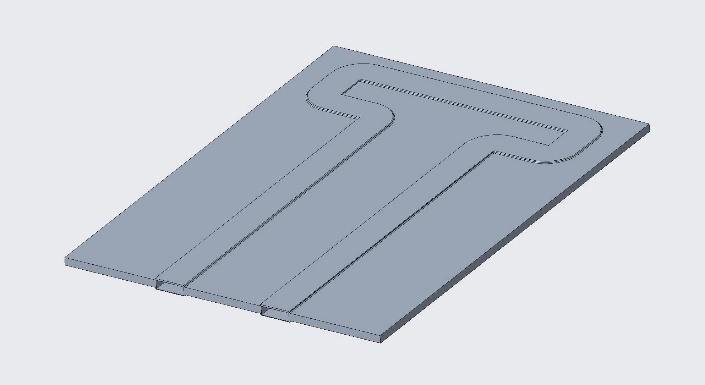 Flow Rate: 0.2 m/s
Channel Length: 1 m
Pressure loss: 475 pa
Flow Rate: 0.2 m/s
Channel Length: 0.75 m
Pressure loss: 350 pa
Anthony Vicary
20
Module Assembly
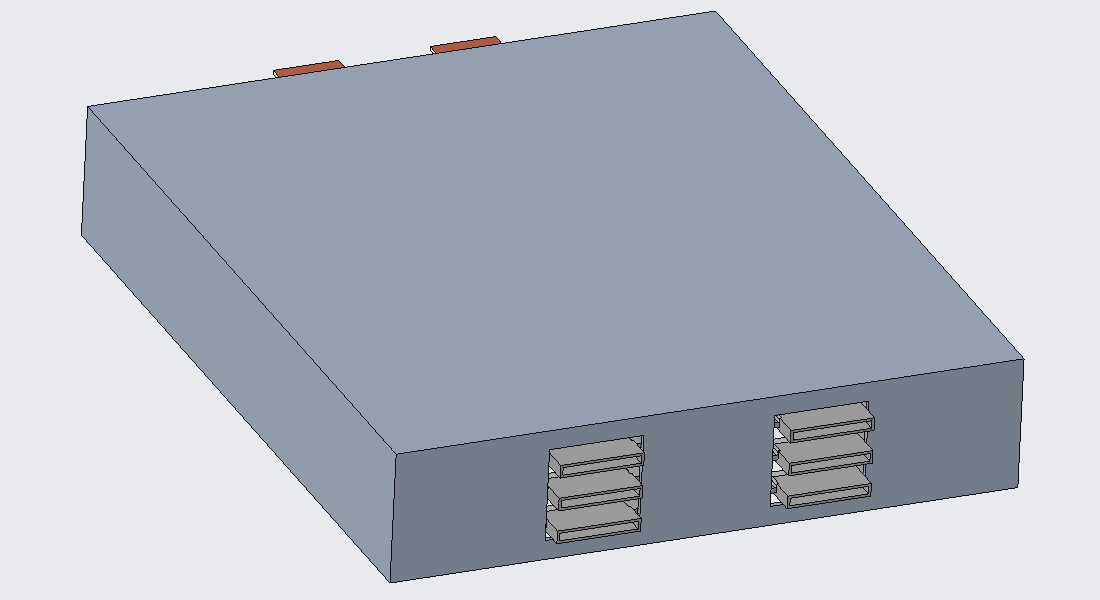 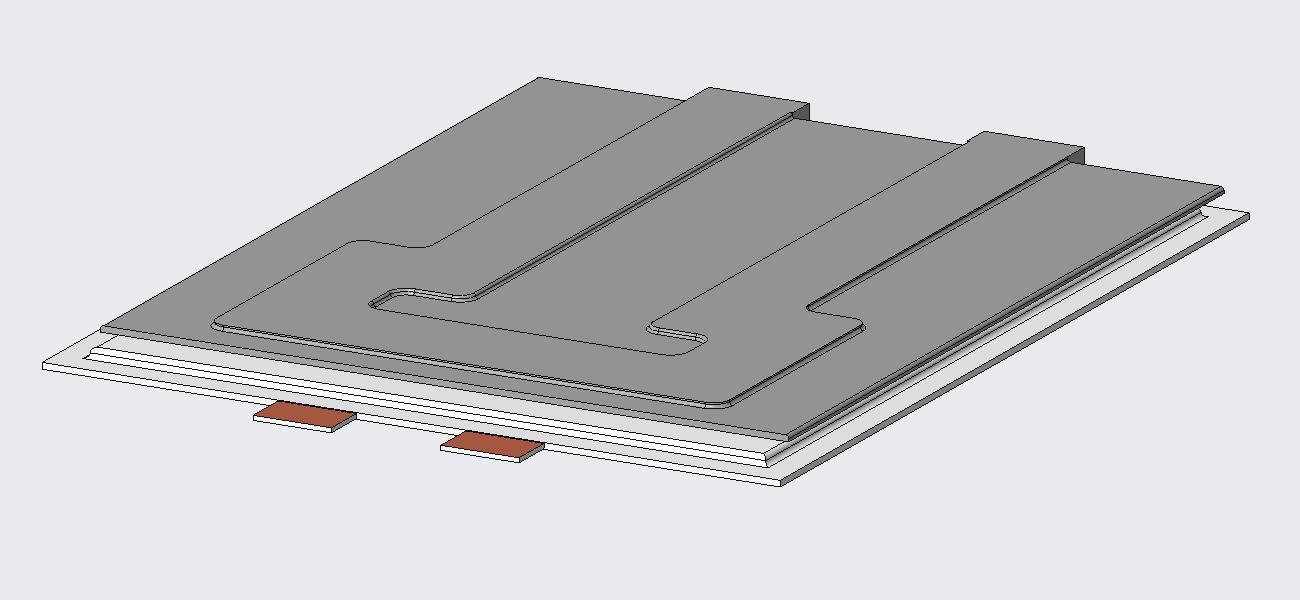 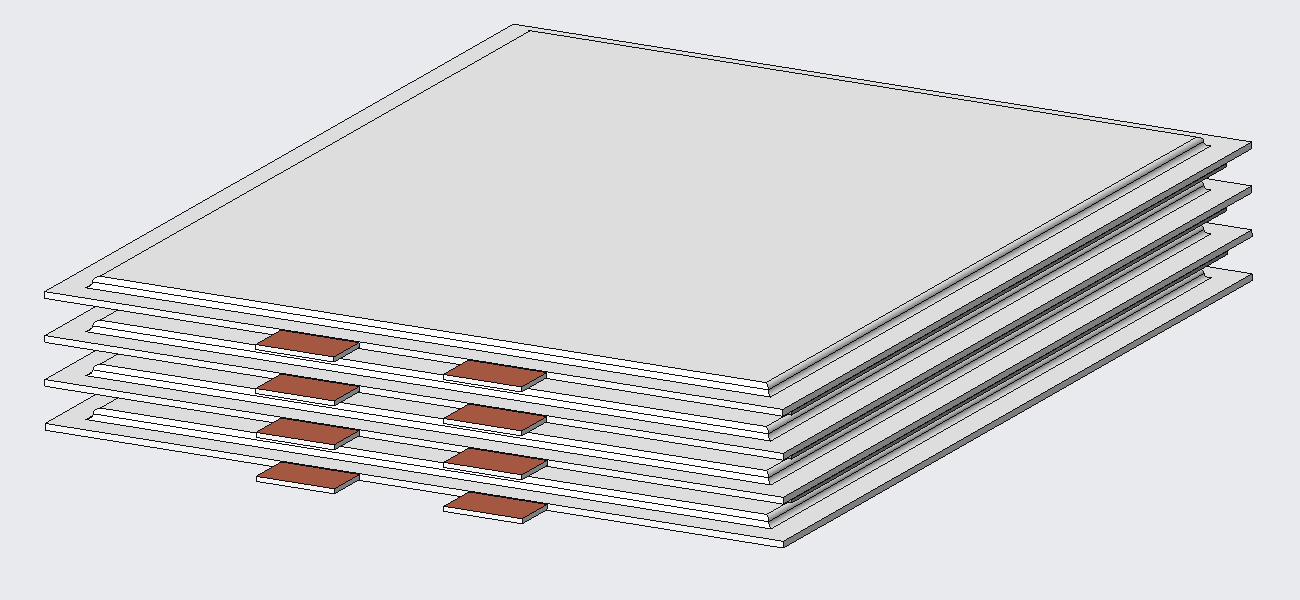 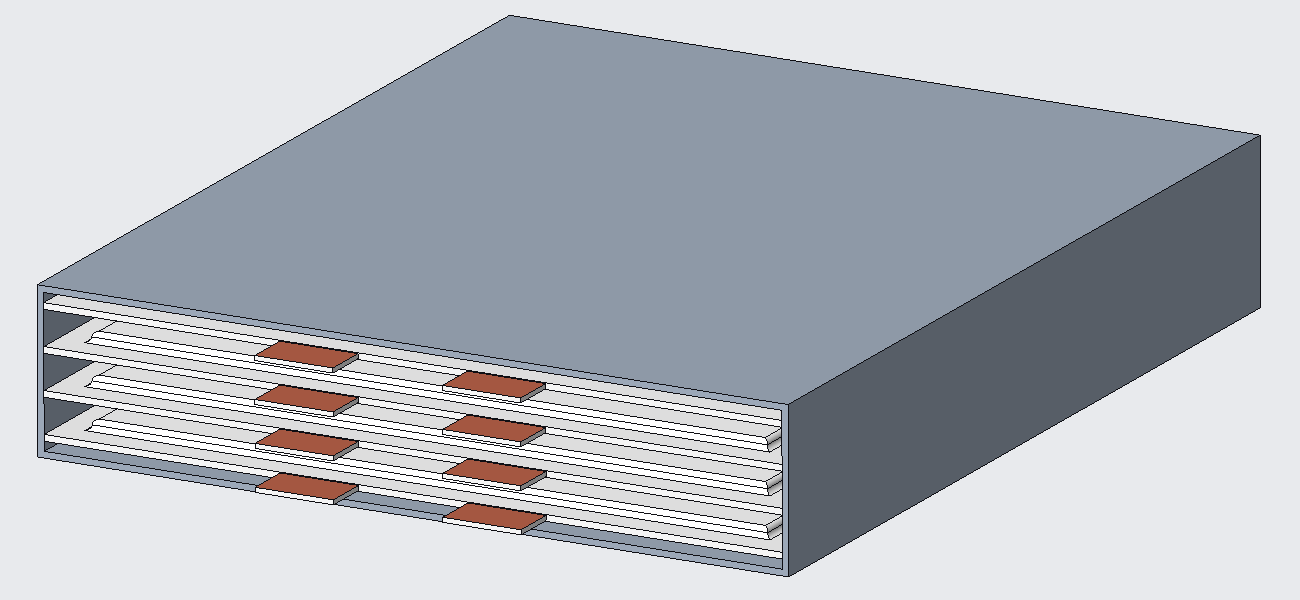 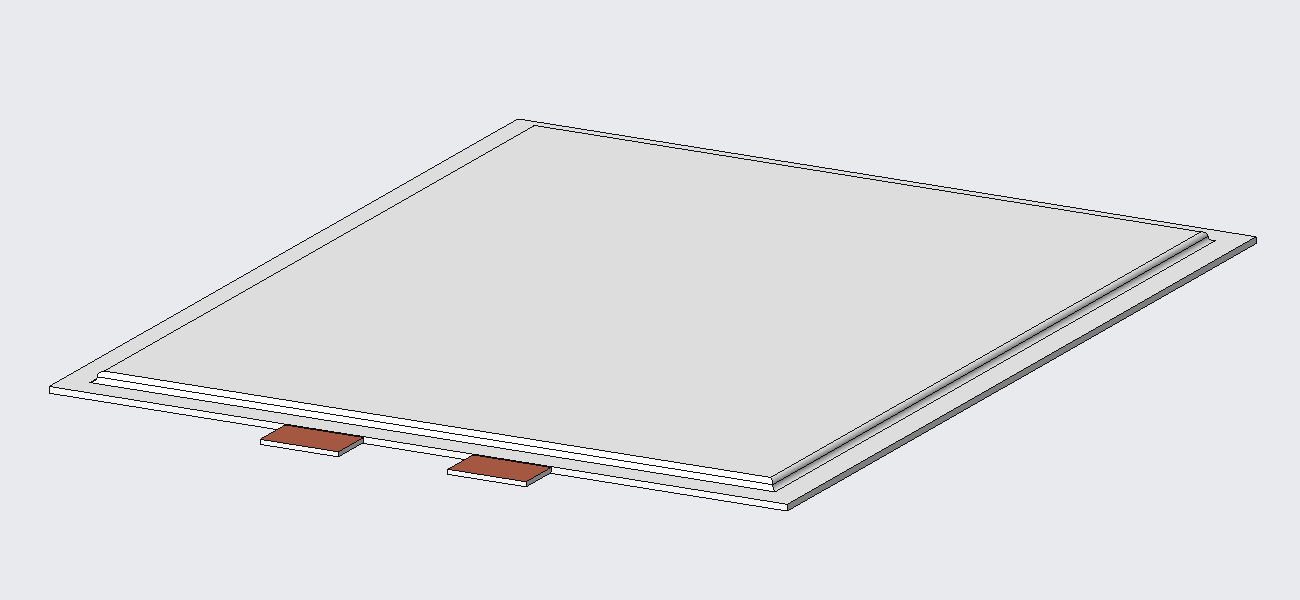 Anthony Vicary
21
Physical Prototype
Top Plate
Bottom Plate
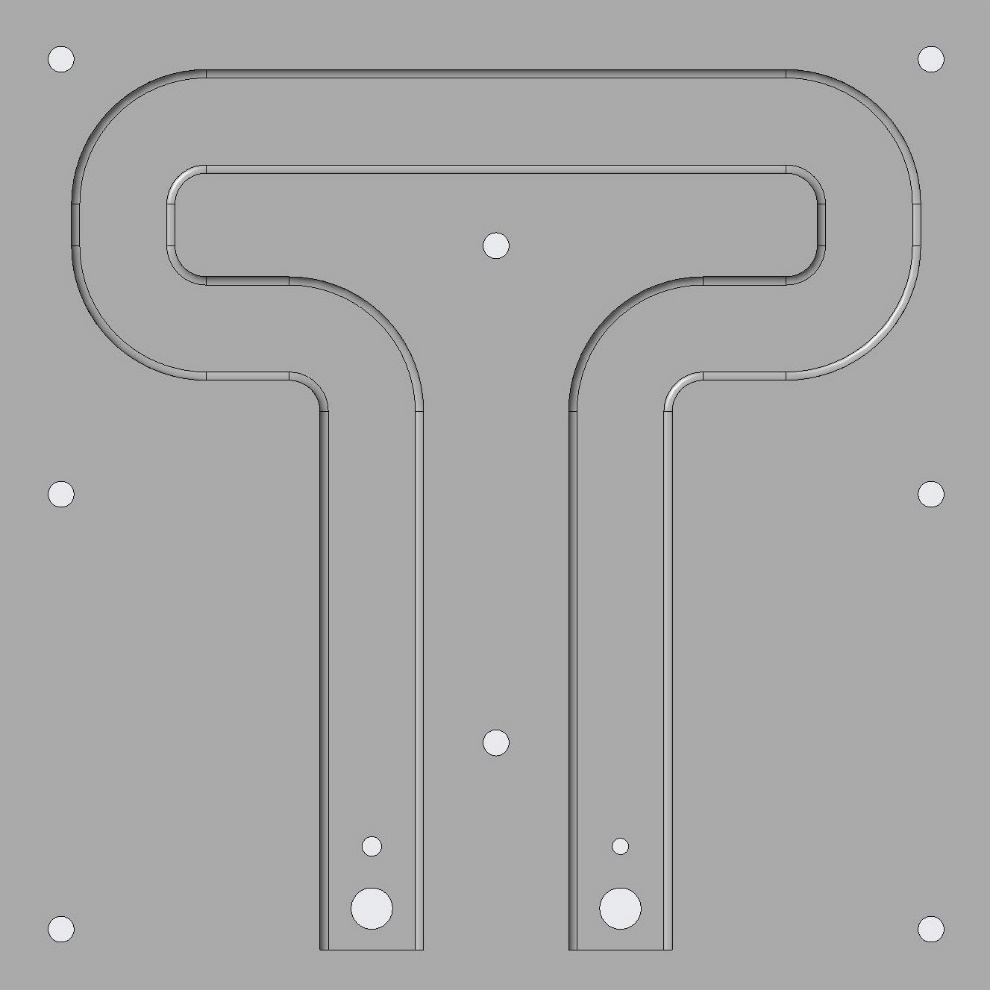 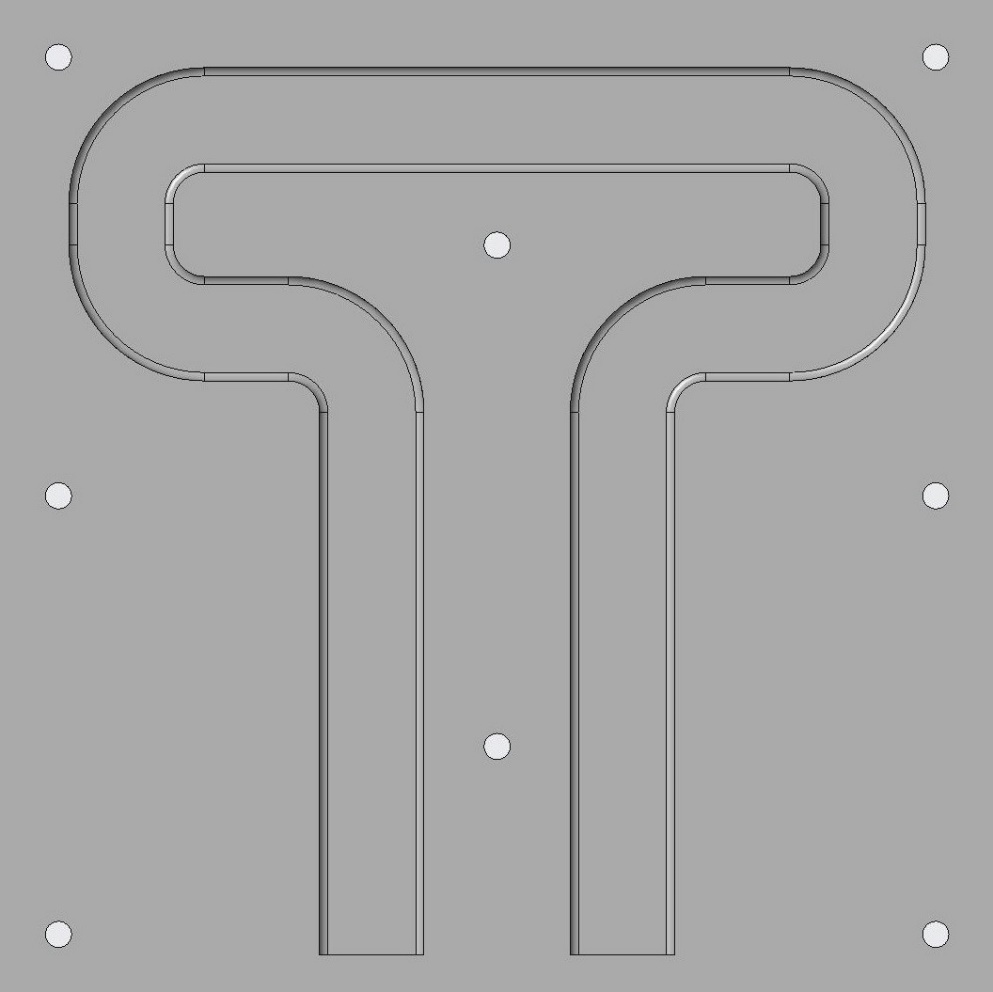 Jacob Owens
22
Physical Prototype
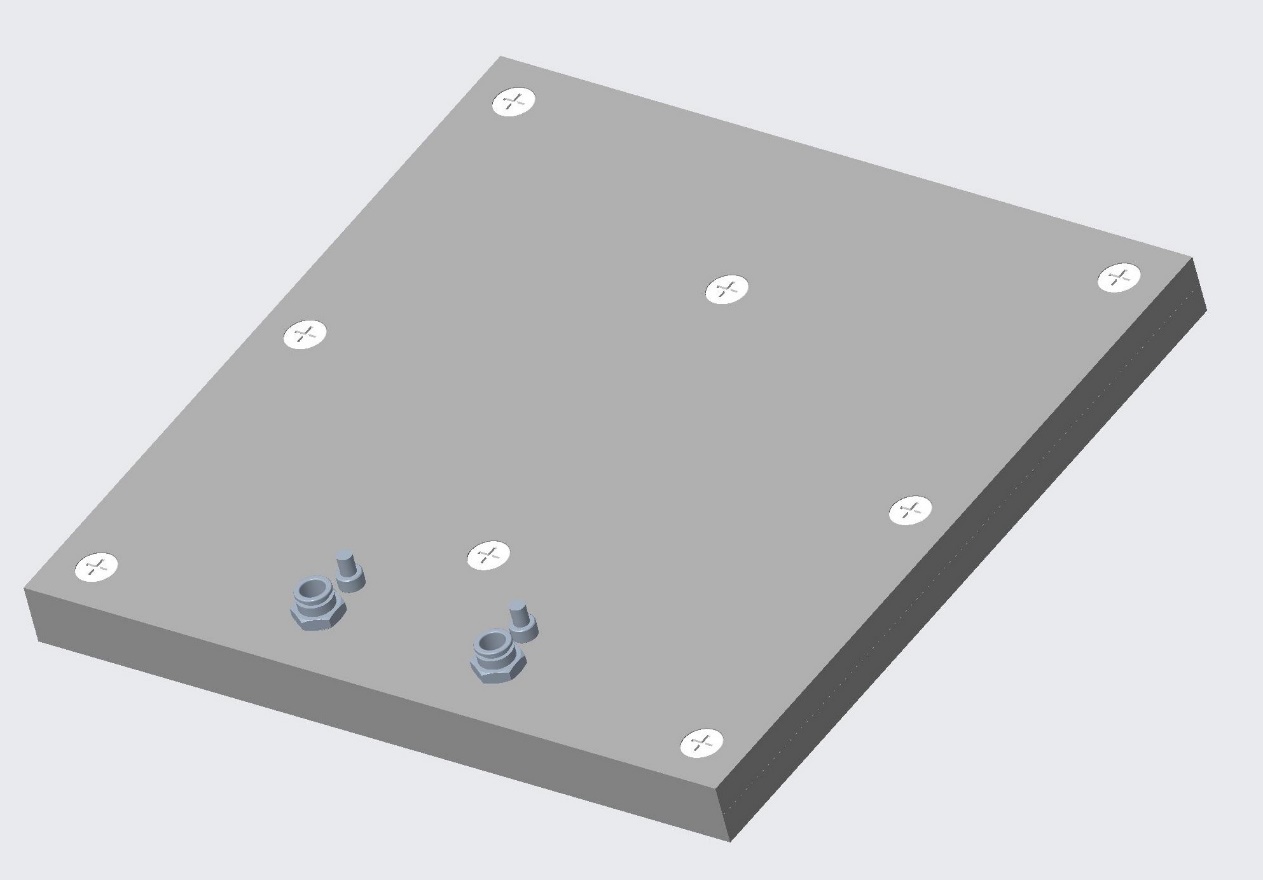 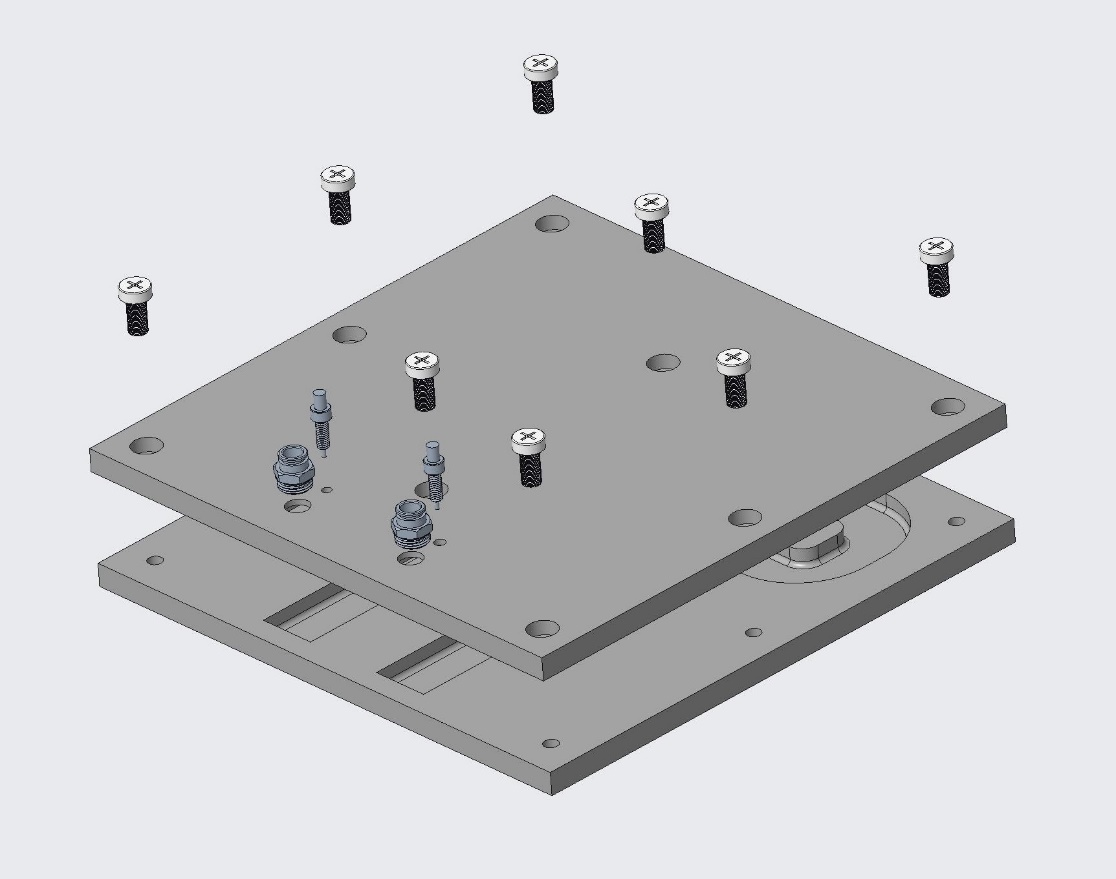 Thermocouple Connection
Inlet Connector
Outlet Connector
RTV Gasket Glue
Jacob Owens
23
COMSOL
The new CAD model has been imported into COMSOL for thermal analysis.

Currently developing a simulation of the full module.
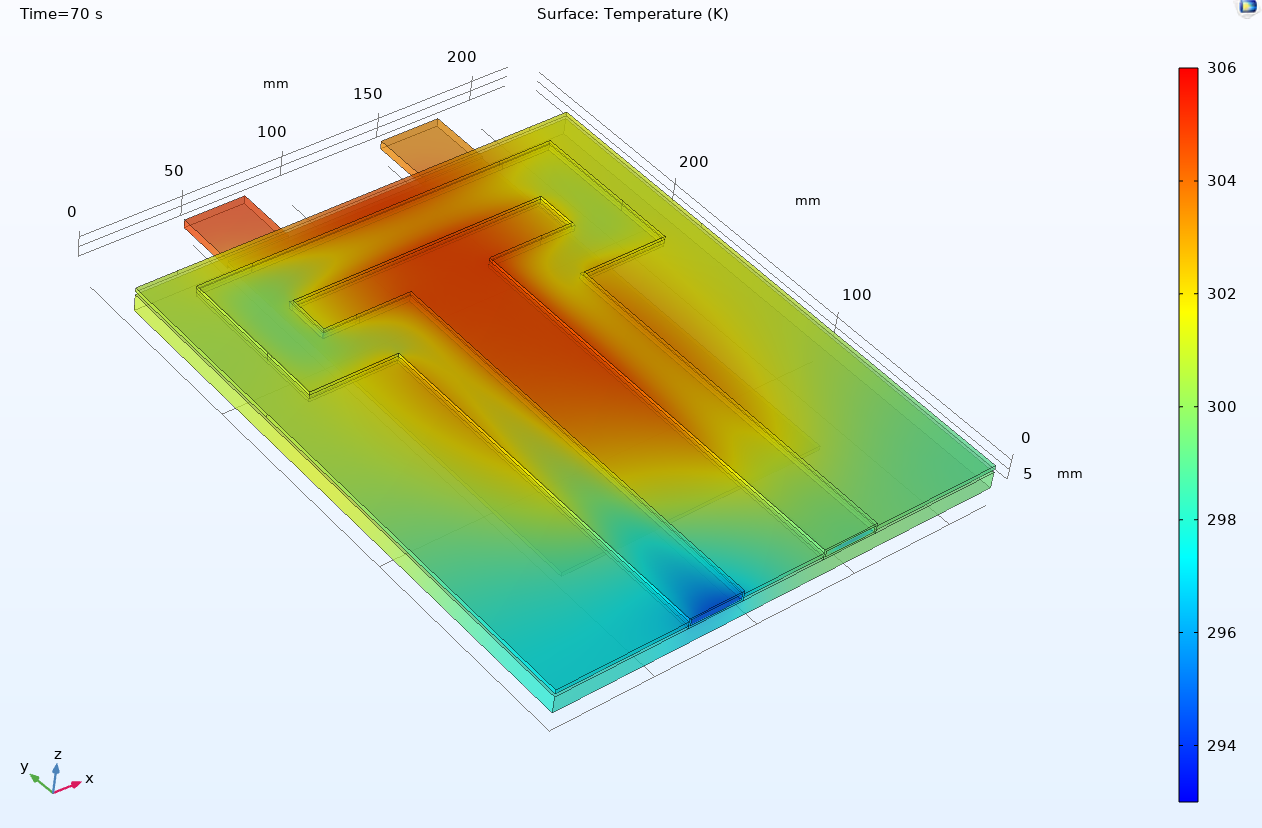 300 K
293 K
Jacob Owens
24
Materials Selection
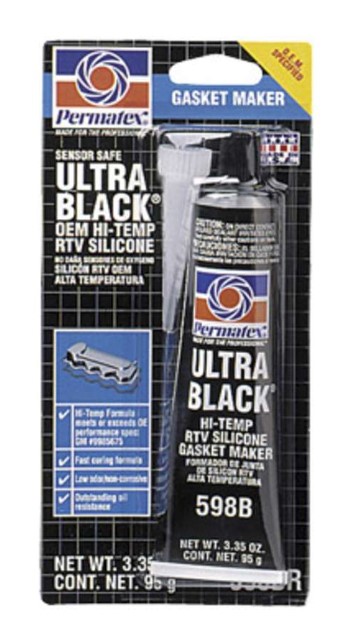 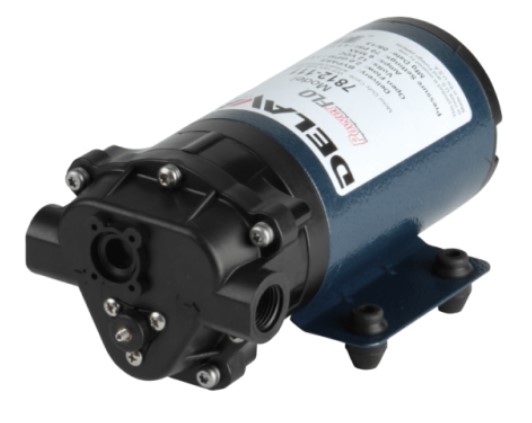 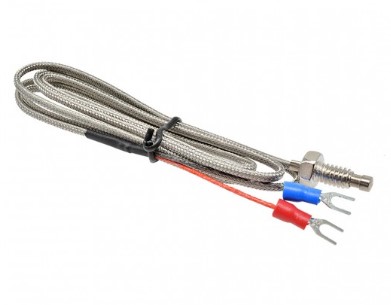 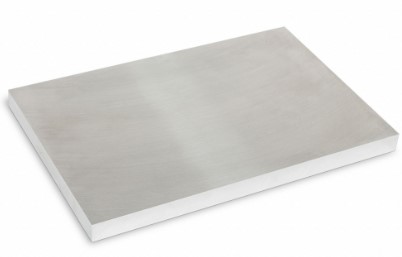 12V 2 GPM PowerFLO Diaphragm Pump
½" Thick 12" x 12" Aluminum Plate
MAX6675       K-Type Thermocouple
Gasket Glue
Jacob Owens
25
Materials Selection
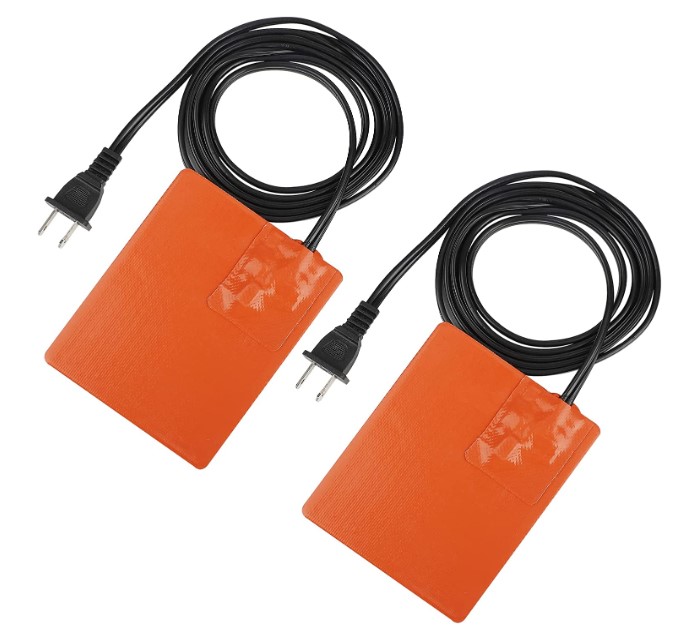 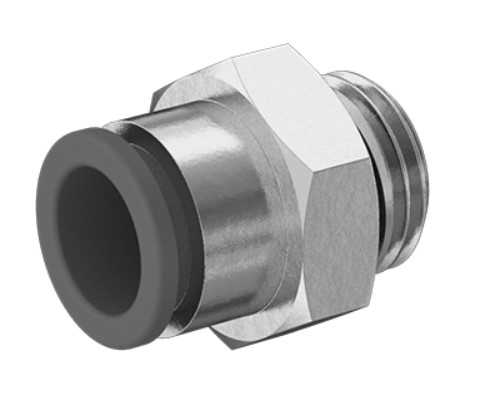 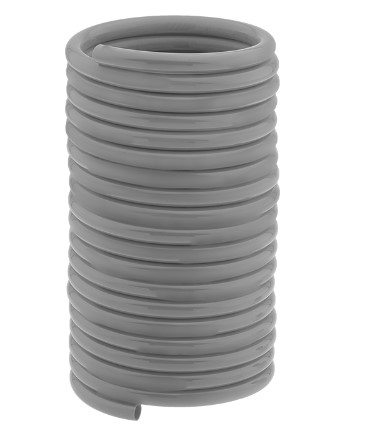 3D Printer Silicone Heated Pad 120V 150W
3/8” OD Push to Connect Fittings
Nylon Hose
Jacob Owens
26
Testing Plan
Anthony Vicary
27
Testing Plan
Module Housing Material
Aluminum
Aluminum
Wood
Wood
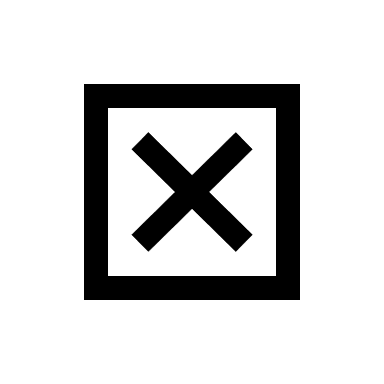 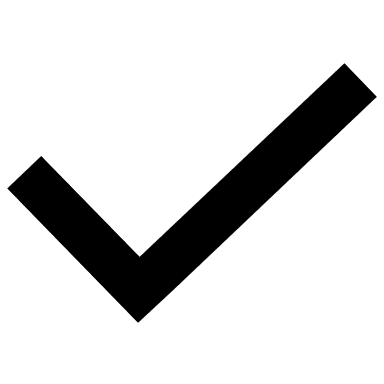 Anthony Vicary
28
Budget
Chris Carley
29
Future Work
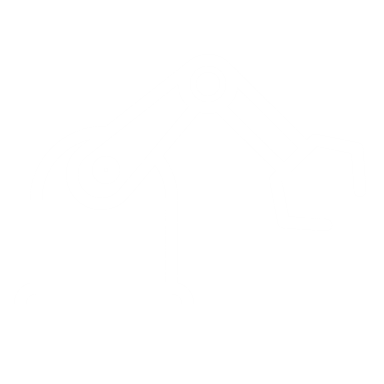 Manufacture Physical Model
Assemble Testing Setup
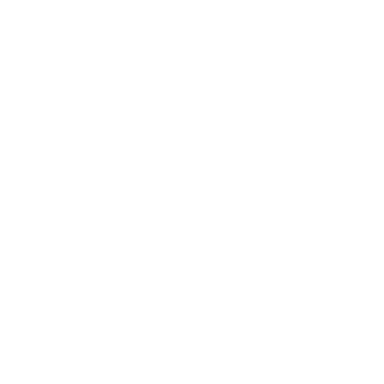 Finish COMSOL Simulations
Chris Carley
30
Thanks for listening
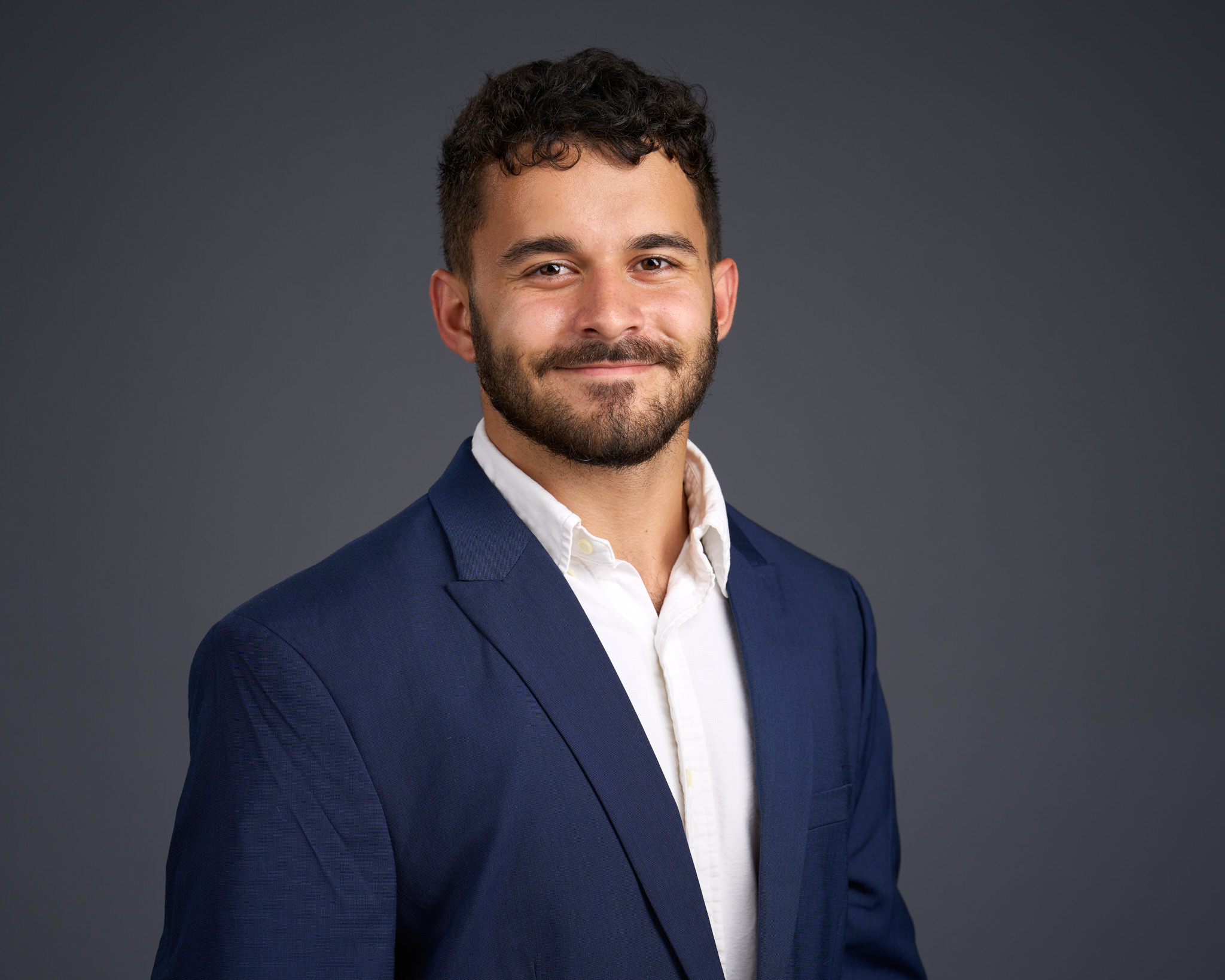 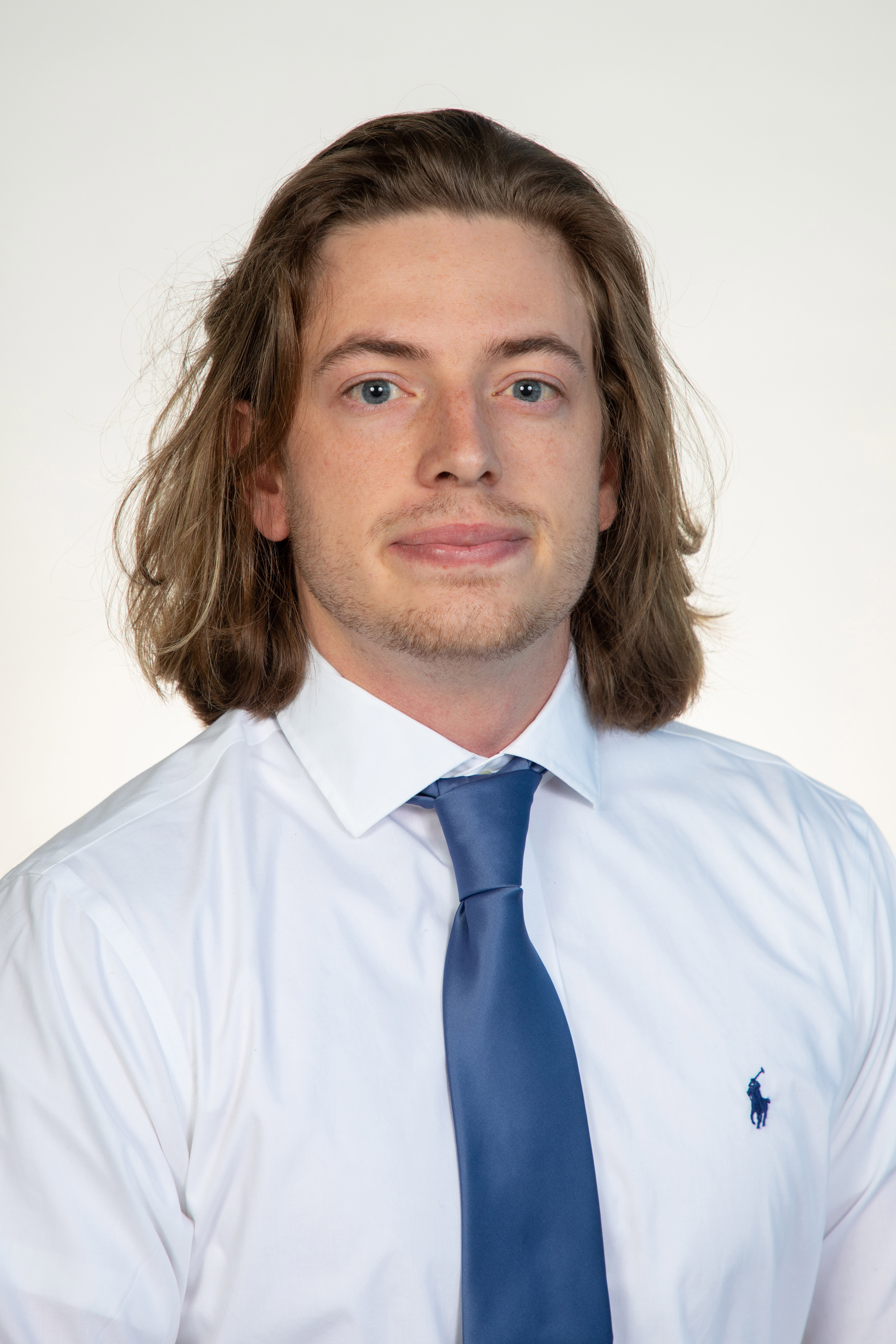 Corey Kelley
Anthony Vicary
Clayton Carlson
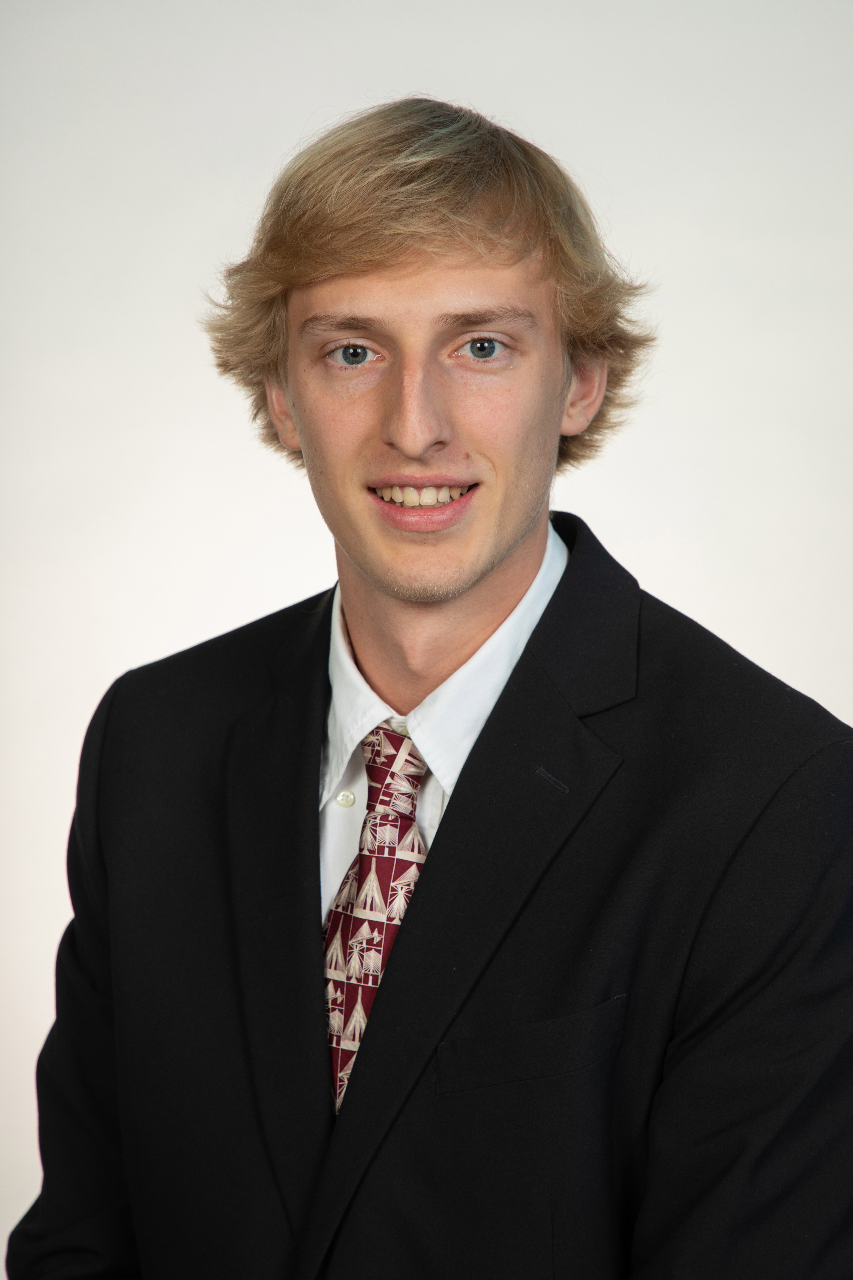 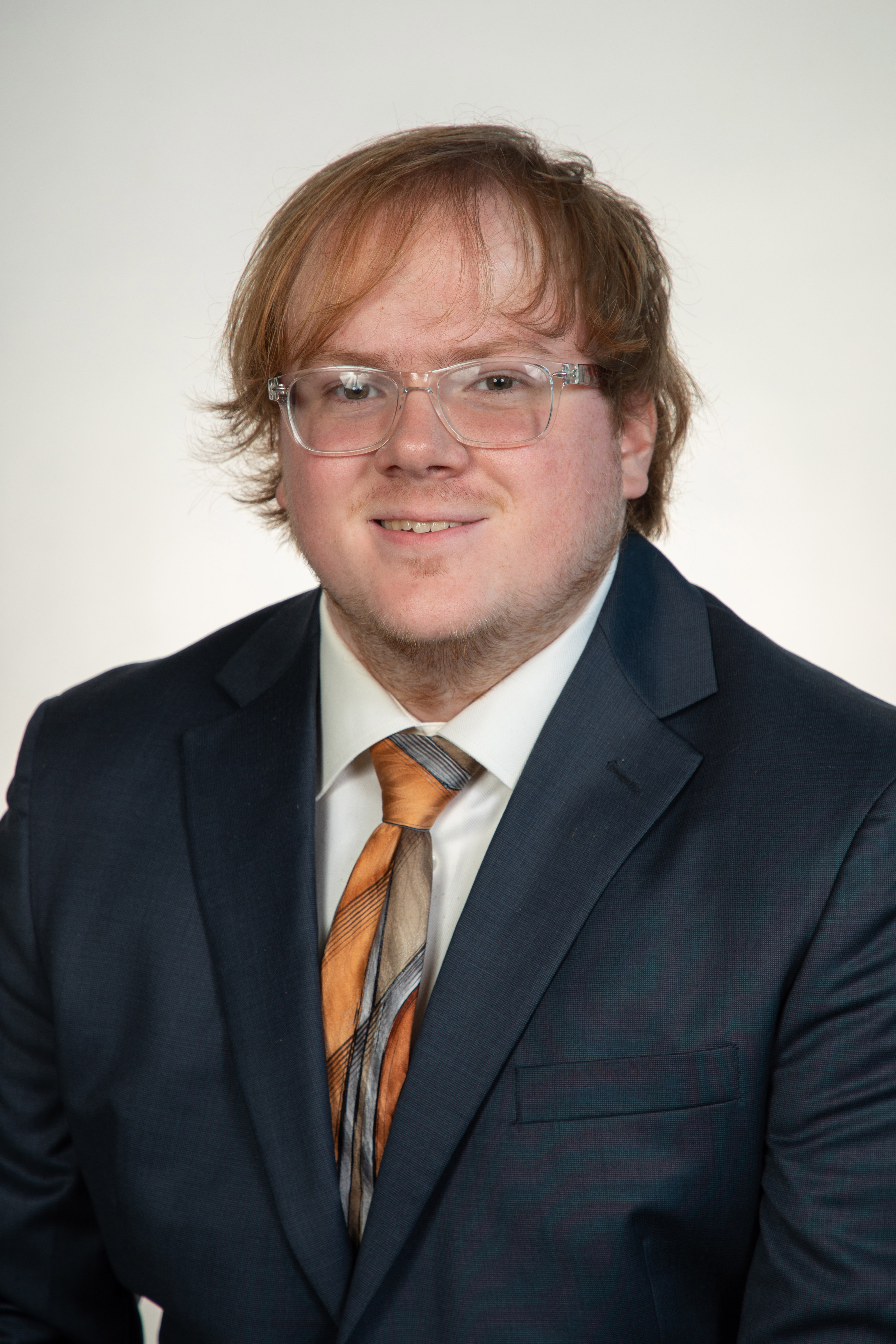 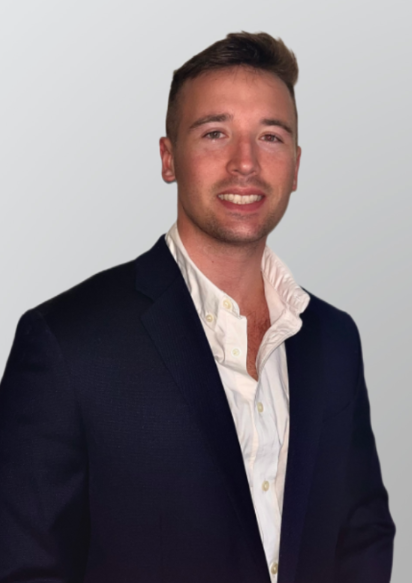 Jacob Owens
Chris Carley
Anthony Vicary | Chris Carley | Clayton Carlson | Corey Kelley | Jacob Owens
31
References
Goutam, S., Nikolian, A., Jaguemont, J., Smekens, J., Omar, N., Van Dan Bossche, P., & Van Mierlo, J. (2017). Three-dimensional electro-thermal model of li-ion pouch cell: Analysis and comparison of cell design factors and model assumptions. Applied Thermal Engineering, 126, 796–808. https://doi.org/10.1016/j.applthermaleng.2017.07.206
32
33
Backup Slides
34
Physical Prototype
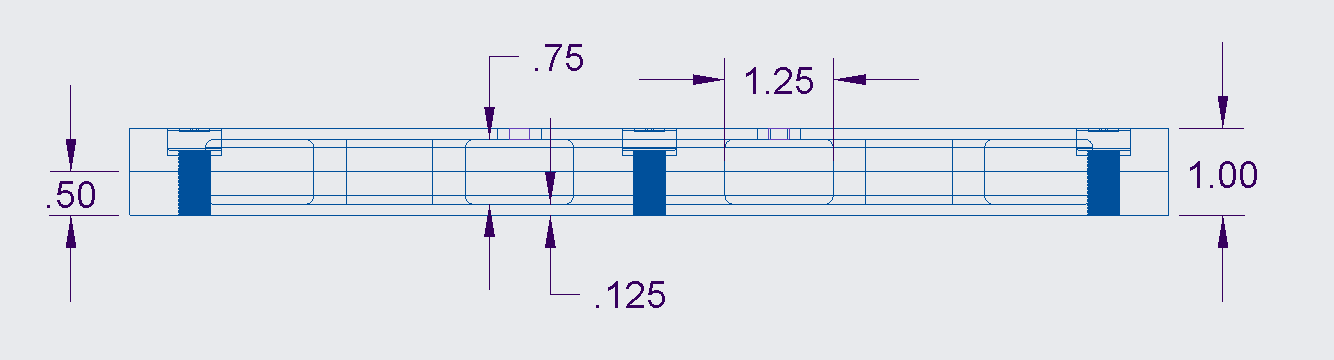 35
Physical Prototype
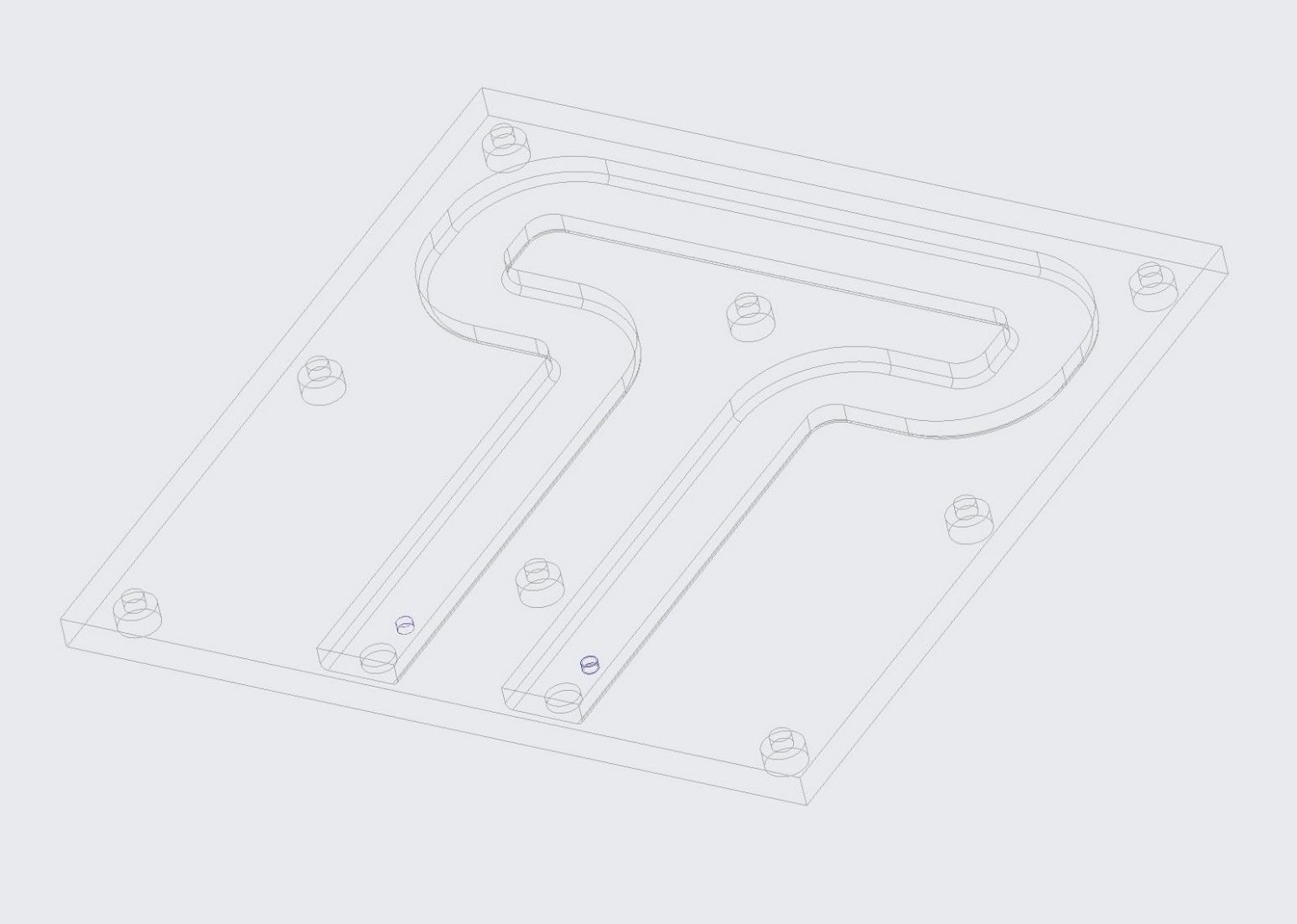 36
Budget Breakdown Sheet
37
Total Spent Sheet
38
Raw Materials Table
39
Hardware Table
40
Tubing & Connections Table
41
Testing Materials Table
42